Serviks Kanserine Medikal Onkoloğun Yaklaşımı
Dr.Ülkü Yalçıntaş Arslan
Sağlık Bilimleri Üniversitesi
Dr.A.Y.Ankara Onkoloji Eğitim ve Araştırma Hastanesi
Sunum Planı
Erken Evre Kansere yaklaşım
Lokal İleri Evre Kansere yaklaşım
Metastatik Hastalıkta Tedavi
Özet Tedavi Rehberleri
Sorunlar
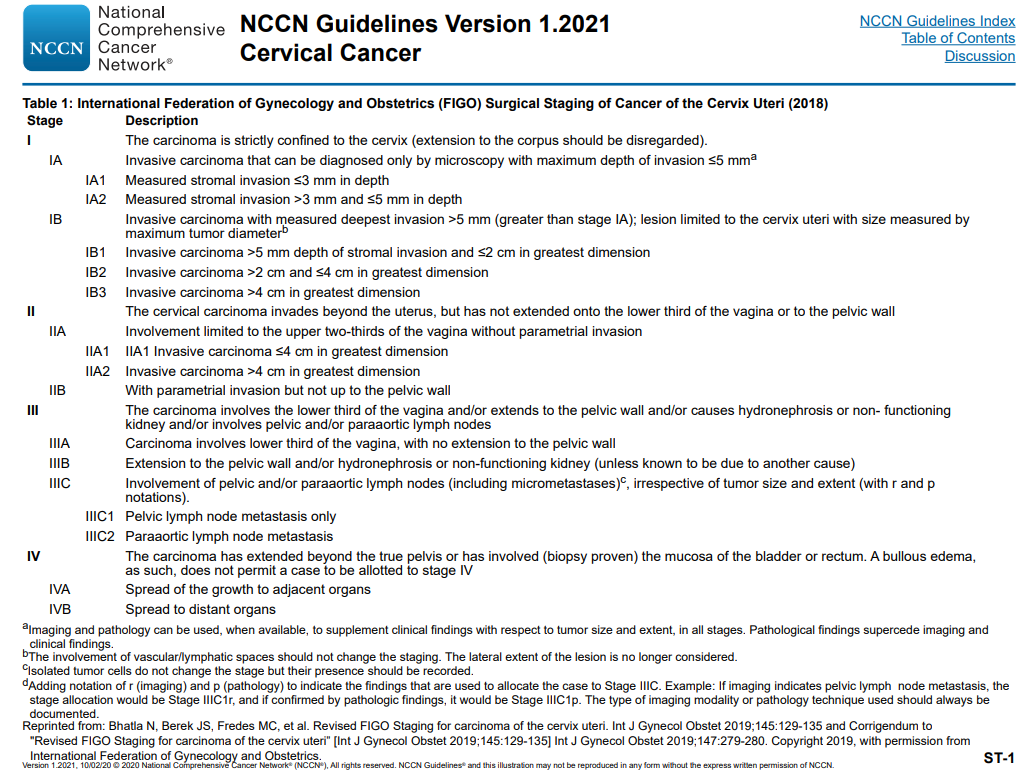 Erken evre serviks kanserinde Adjuvan Tedavi Endikasyonları:
Birincil tedavi cerrahi
Adjuvan tedavi nüks riskine göre
Evre IB opere serviks kanserinde orta risk grubu için adjuvan radyoterapi önerilir.Yandaş hst olmayanlarda adjuvan kemoradyoterapi önerenler gruplarda var(retrospektif veriler ışığında)
Erken evre serviks kanserinde Adjuvan Tedavi Endikasyonları:
Hasta alımı devam eden  çalışma: GOG-263 evre I-II adjuvan RT vs adjuvan KRT (Radiation Therapy With or Without Chemotherapy in Patients With Stage I-IIA Cervical Cancer Who Previously Underwent Surgery. ClinicalTrials.gov Identifier: NCT01101451)
Evre IB Orta riskli hastalık Sedlis Kriterleri
Bu risk faktörlerinden birinin varlığında sadece cerrahi ile nüks ve ölüm riski %30 artar
Sedlis A. Et Al. Gynecol Oncol. 1999;73(2):177.
GOG 92:A Randomized Trial of Pelvic Radiation Therapy versus No FurtherTherapy in Selected Patients with Stage IB Carcinoma of the Cervixafter Radical Hysterectomy and Pelvic Lymphadenectomy:A Gynecologic Oncology Group Study
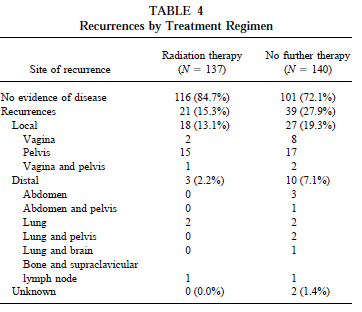 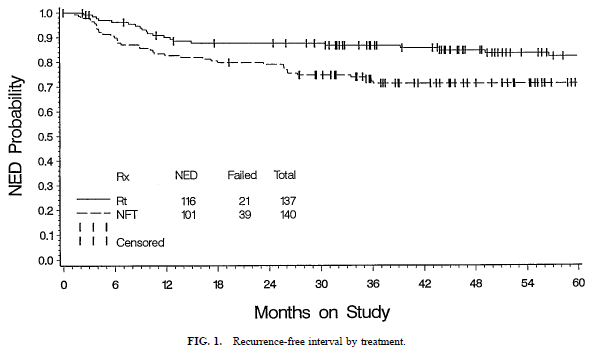 Sedlis A. Et Al. Gynecol Oncol. 1999;73(2):177.
Yüksek Riskli HastalıkPeters Kriterleri
Bu kriterlerden birinin varlığında tek başına cerrahi ile nüks riski %40, ölüm riski %50 artar.
Peters WA 3rd. Et Al. J Clin Oncol 2000; 18: 1606–13.
[Speaker Notes: Kemoterapi: 70 mg/m2 sisplatin ve 1000 mg/m2/gün 5-FU 96 saatlik infüzyon/3 haftada bir ilk iki kür RT ile olmak üzere toplam 4 kür]
GOG 109: Concurrent Chemotherapy and Pelvic Radiation Therapy Compared With Pelvic Radiation Therapy Alone as Adjuvant Therapy After Radical Surgery in High-Risk Early-Stage Cancer of the Cervix
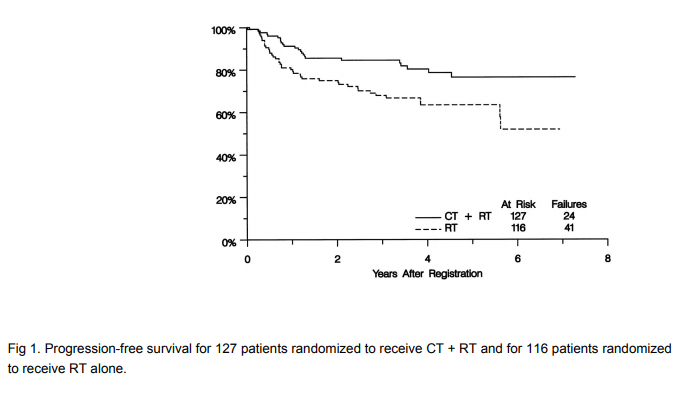 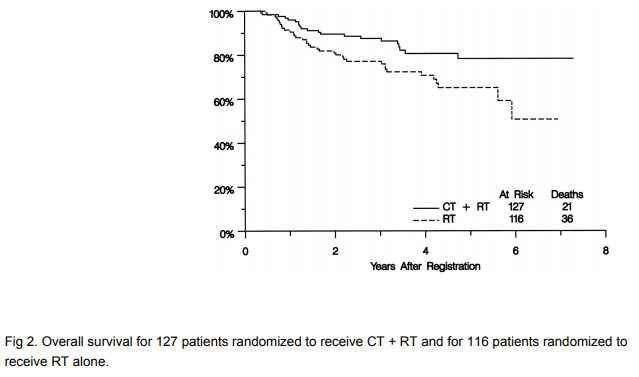 Yüksek riskli hastalıkta Adjuvan RT  vs KRT:
 4 yıllık PFS  %63 vs %80, 4 yıllık OS %71 vs %81
Peters WA 3rd. Et Al. J Clin Oncol 2000; 18: 1606–13.
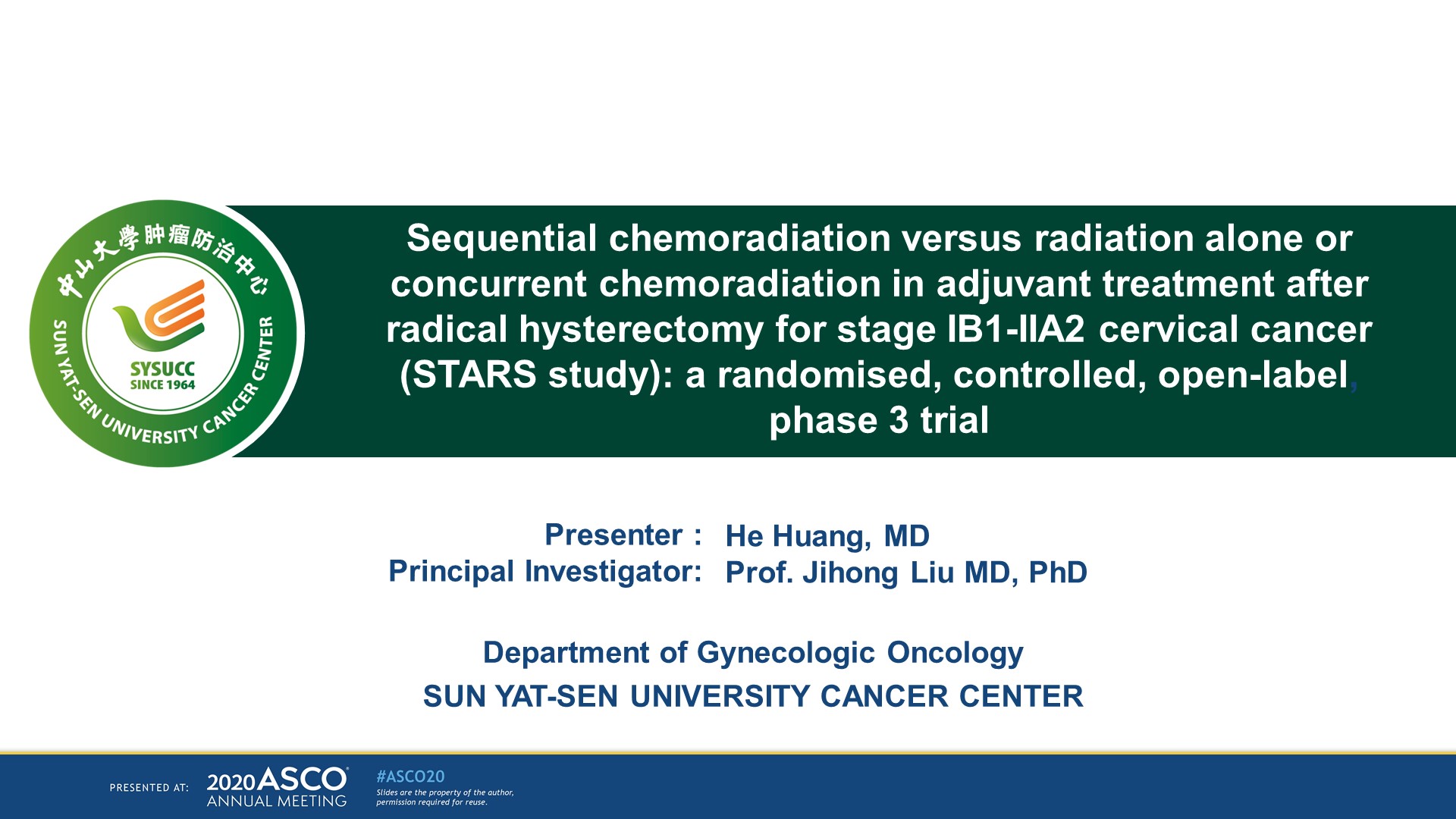 Slide 1
Presented By He Huang at TBD
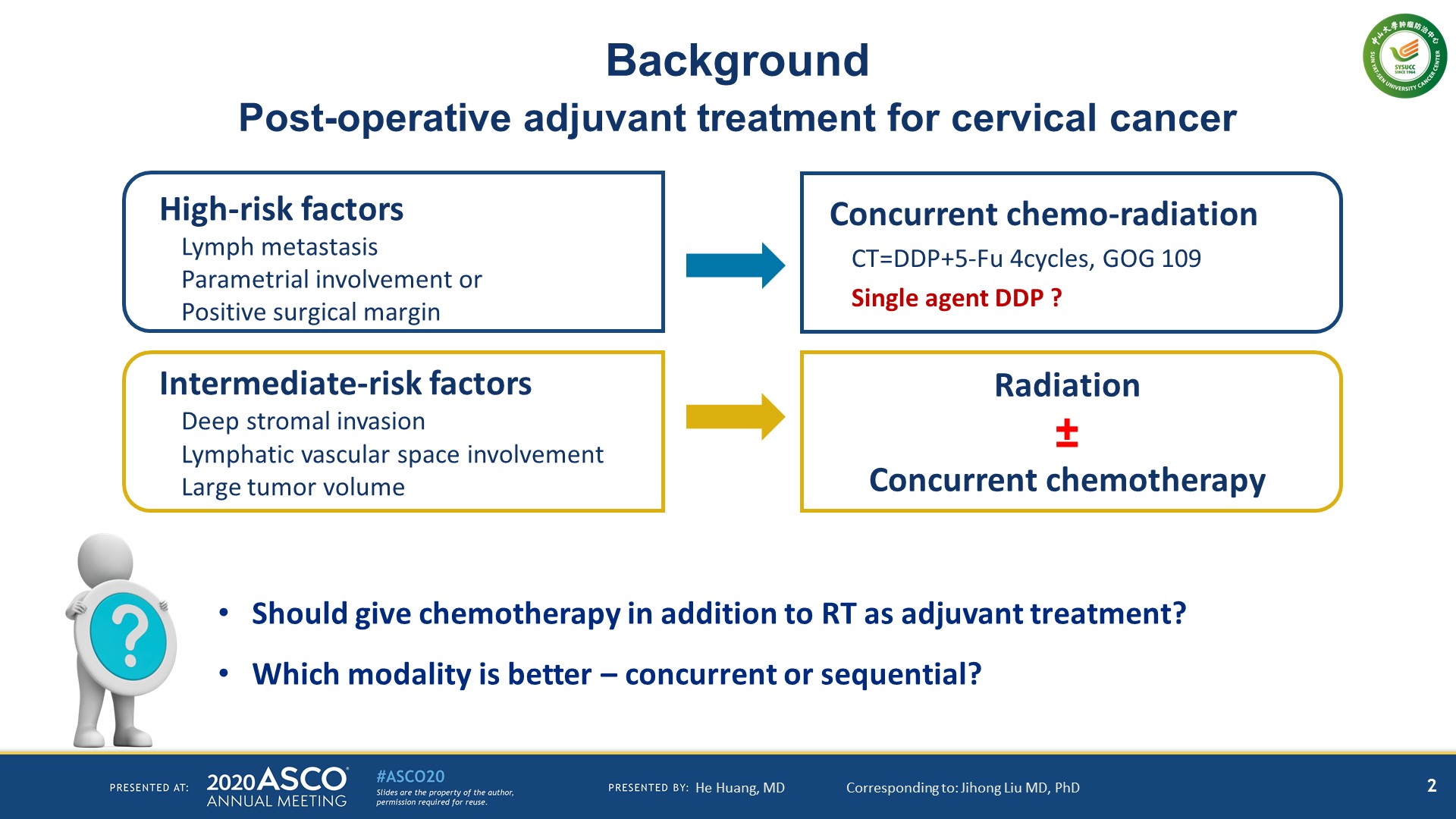 Slide 2
Presented By He Huang at TBD
%75 evre IB1 ve  IIA1
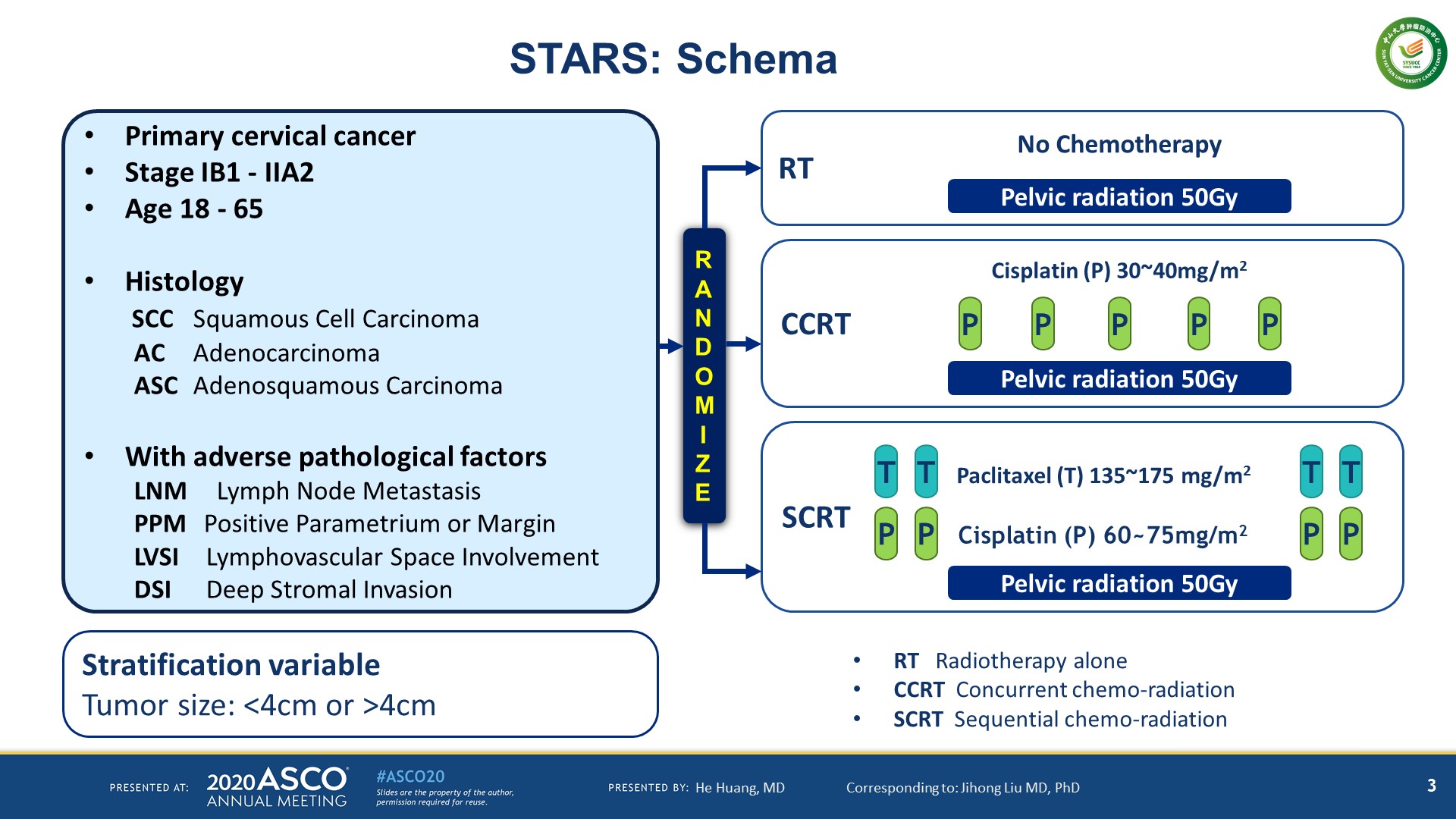 Slide 3
Presented By He Huang at TBD
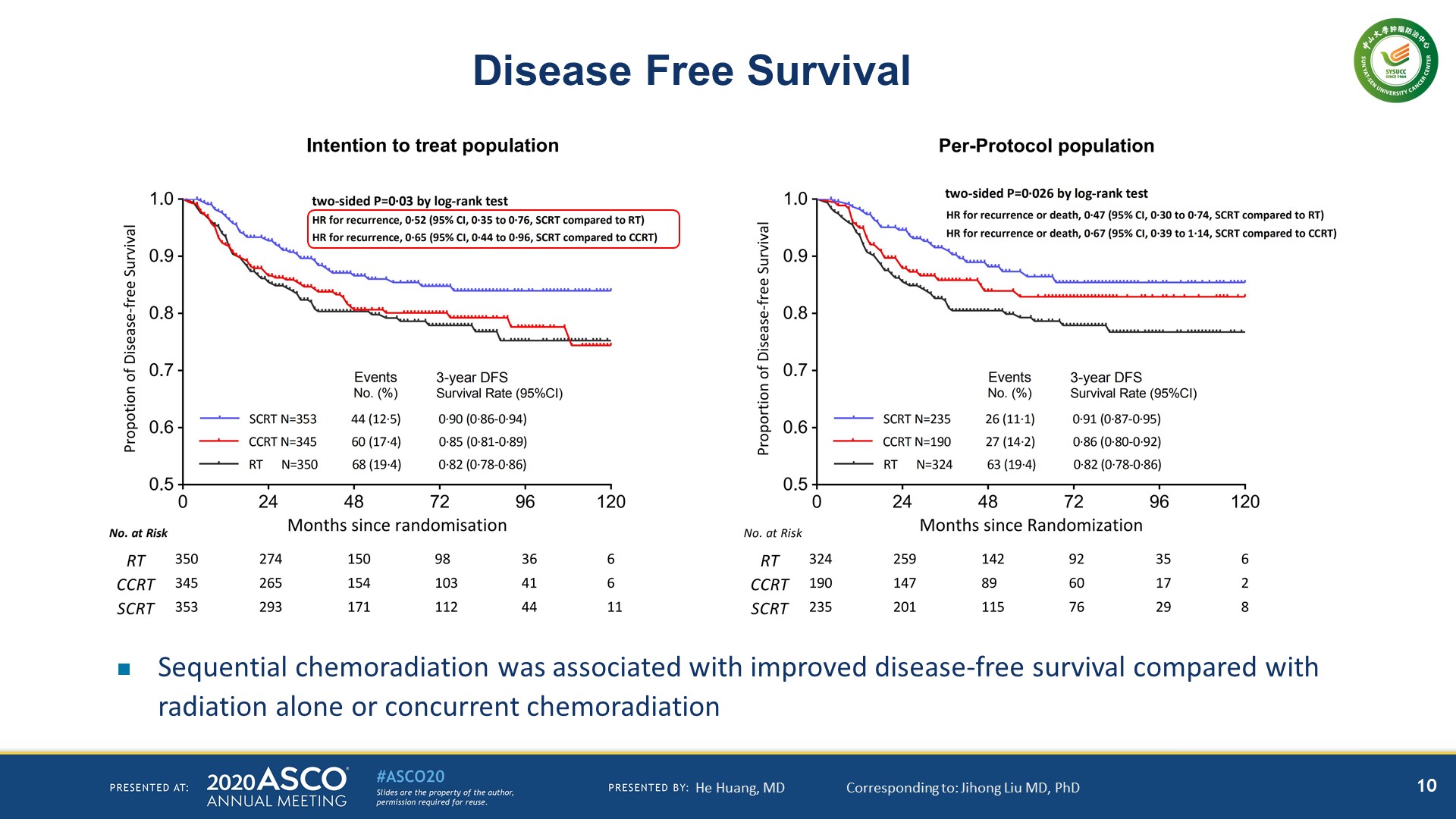 Slide 10
3 yıl DFS: 
RT vs SqKRT % 82 vs 90 ;  HR 0·52; 95% CI, 0·35 - 0·76
KRT vs SqKRT %85 vs 90 ; HR 0·65; 95% CI, 0·44 - 0·96
Presented By He Huang at TBD
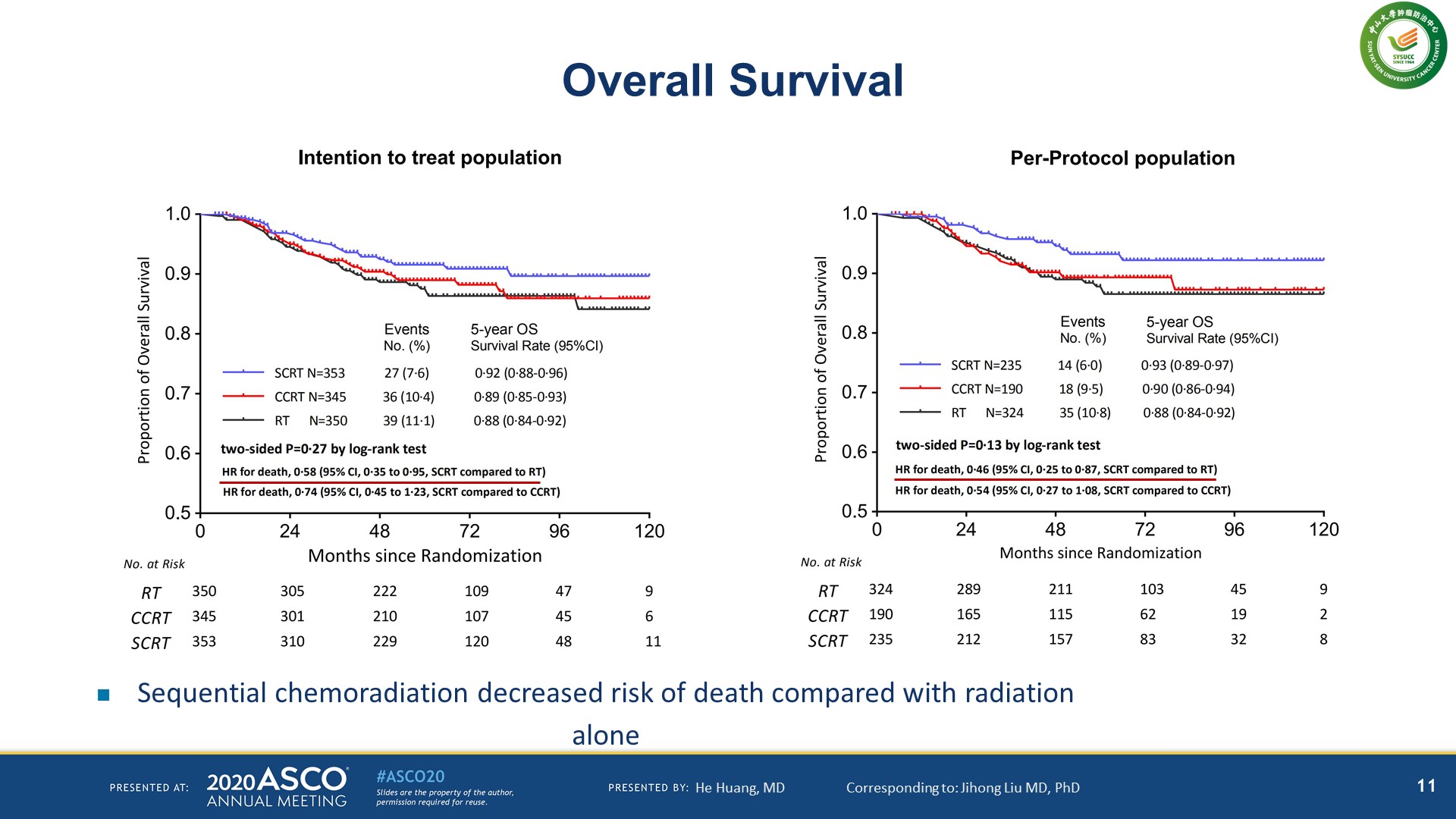 Slide 11
OS  SKRT vs RT:  5 yıllık, 92·0% vs. 88·0%; 
HR, 0·58; 95% CI, 0·35 - 0·95
Presented By He Huang at TBD
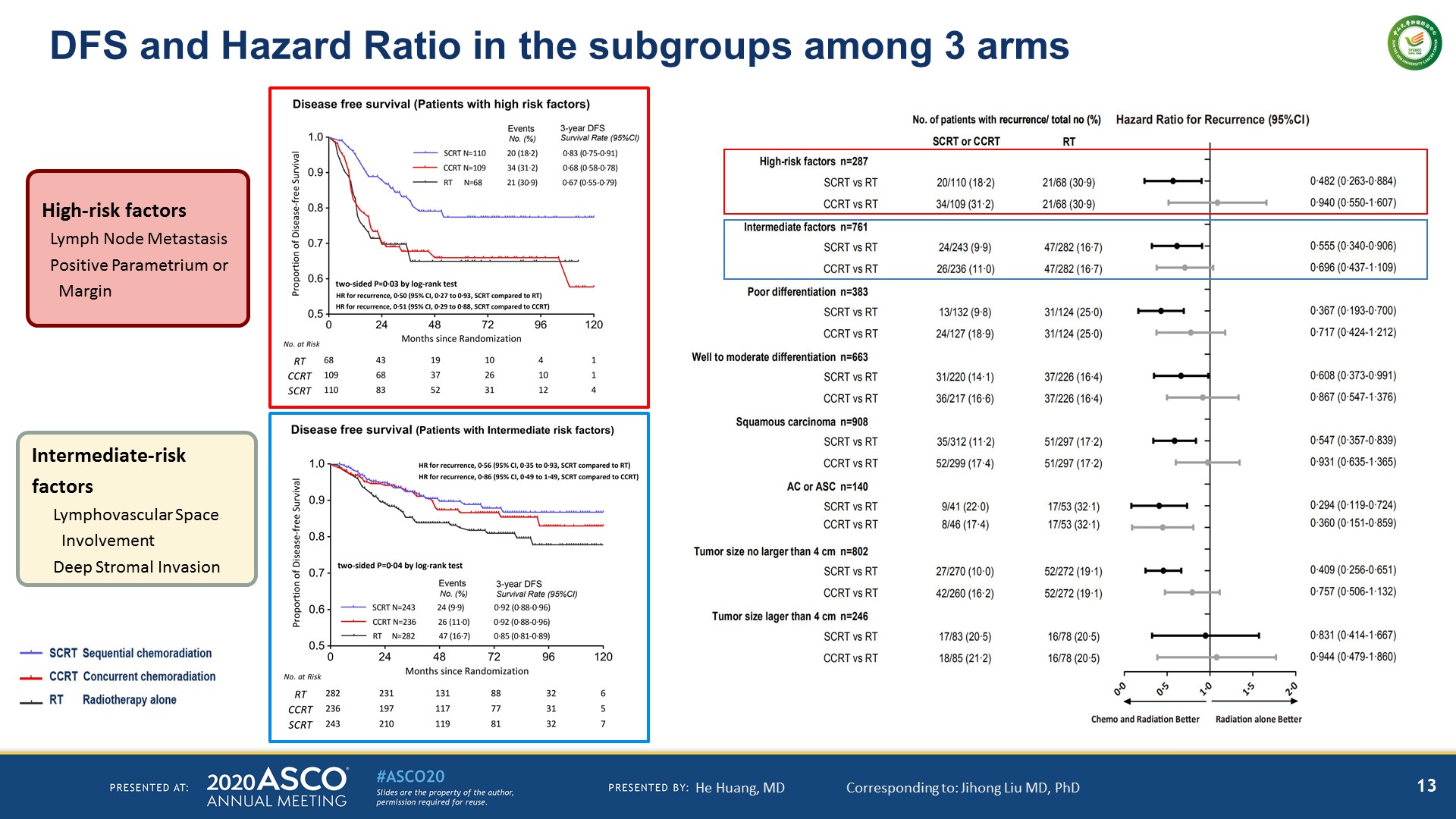 Slide 13
Presented By He Huang at TBD
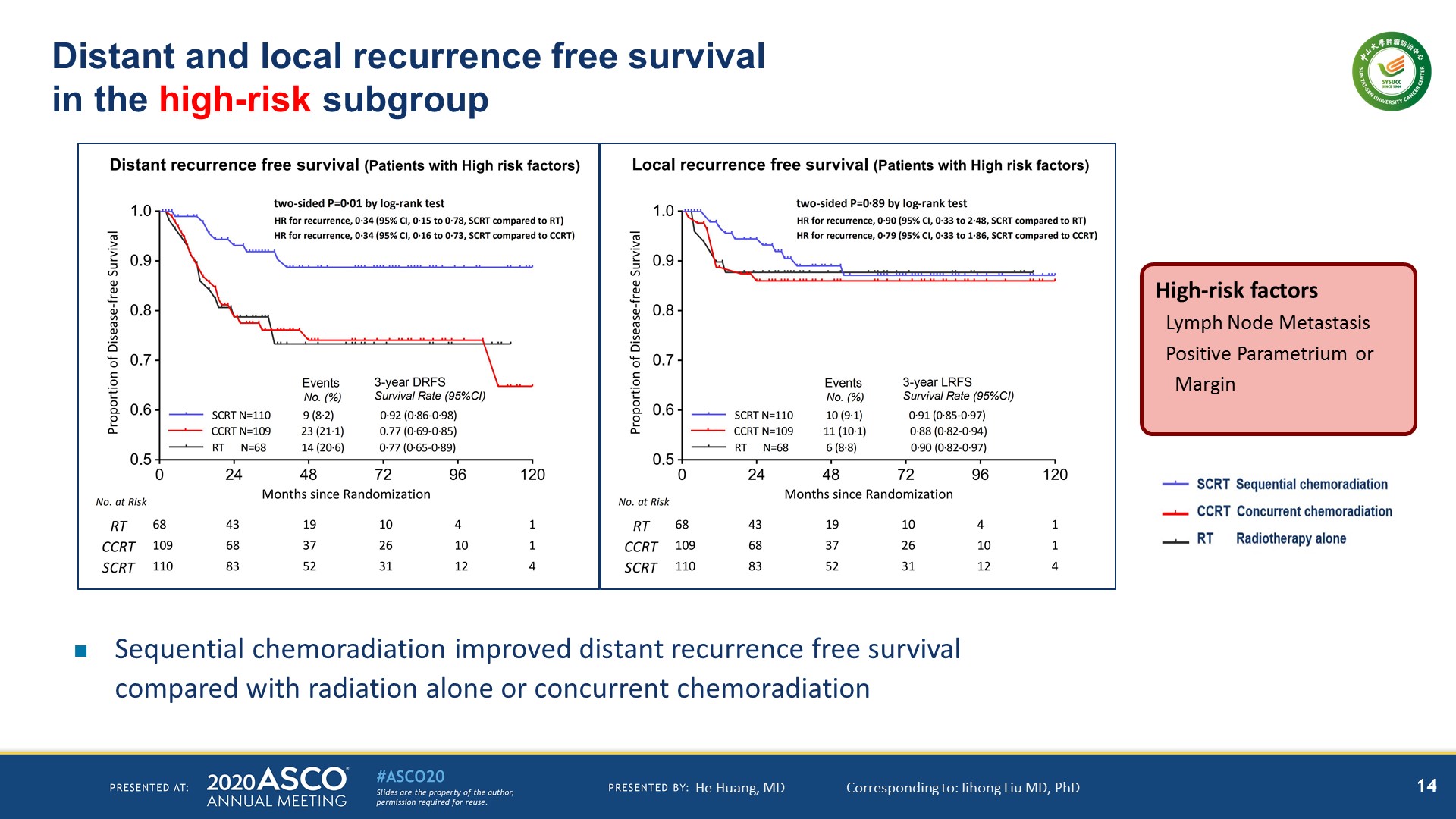 Slide 14
Presented By He Huang at TBD
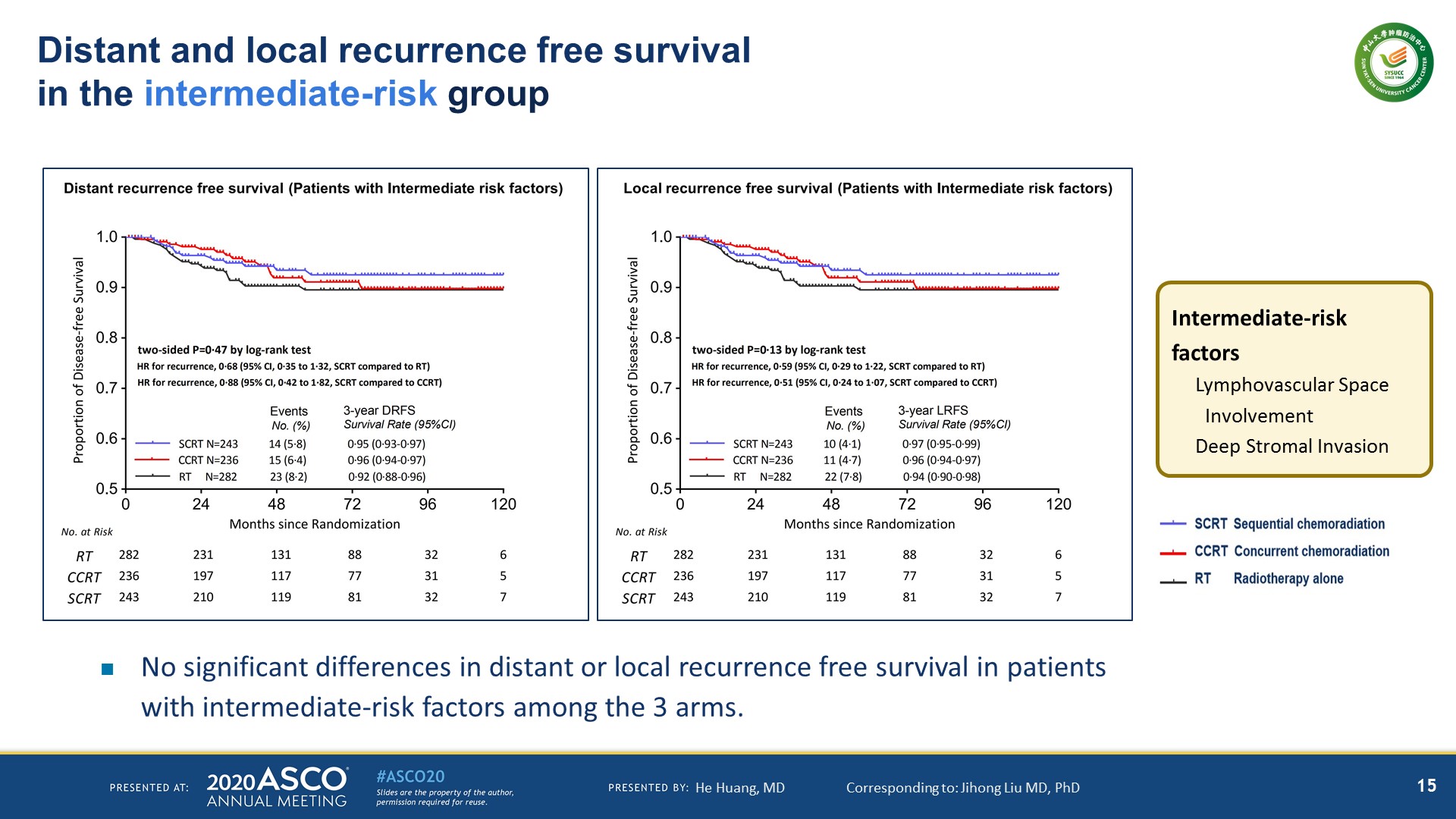 Slide 15
Presented By He Huang at TBD
Lokal ileri serviks kanseri
Evre IB3: Tümör servikse sınırlı ve >4  cm üstünde
Evre II: Uterus dışına çıkmış ama pelvik duvara veya vajenin 1/3 alt kısmına invaze değil
Evre III:  pelvik yan duvarlara ve/veya vajen 1/3 alt kısmına yayılmış, ve/veya hidronefroz ya da non-fonksiyone böbreğe neden olmuş tümör
Evre IVA: Mesane veya rektum mukozasının invazyonu veya tümörün gerçek pelvisi aşmış olması
Tedavi öncesi değerlendirme
Lenf nodu  tutulumu var mı ?
Tüm lokal ileri ve kemoRT planlanan  hastalara  mümkünse PET BT 
BT de Para-aortik LN tutulumu şüphesi varsa nodal durumun netleşmesi için lenfadenektomi veya BT eşliğinde biyopsi  önerenler var
PET BT de paraaortik LN FDG tutuyorsa yeterlidir invaziv işleme gerek yok diyenler var
Diagnostic accuracy of tests for lymph node status in primary cervical cancer: a systematic review and meta-analysis
LN tutulumu için 
PET BT:duyarlılık %75, özgüllük %98
MR: duyarlılık % 56, özgüllük % 92
Selman TJ. CMAJ 2008
Tedavi öncesi değerlendirme
Mikroskopik tümör dışındaki tüm serviks kanserlerine üst üriner trakt görüntülenmesi

Renal yetmezlik varsa nedeni üriner trakt obstrüksiyonu mu veya böbrek kaynaklı yetmezlik mi ?

Serum kreatin yüksek ise Kontrastsız BT veya MRI
Üriner trakt obstrüksiyonu  kemoRT alacak her kişide düzeltilmelidir
Retrospektif GOG verisi
n=539 evre III %44 hidronefrozlu KemoRT alanlar

Üreter tıkanıklığı düzeltilenlerde PFS daha iyi: 18 vs 10 ay, OS daha iyi 34 vs 17 ay
Rose PG. Et al. Gynecol Oncol 2010
Primer Kemoradyoterapi
İleri evre serviks kanserinde cerrahinin  küratif olması olası değil, genelde adjuvan tedavi de gerektirir ve morbidite yüksek 



Yamashita H et al. Am J Clin Oncol. 2010, Yessaian A. Et al. Gynecol Oncol. 2004
Primer KRT : evre IB-IIB için faydası evre III-IVA dan fazla
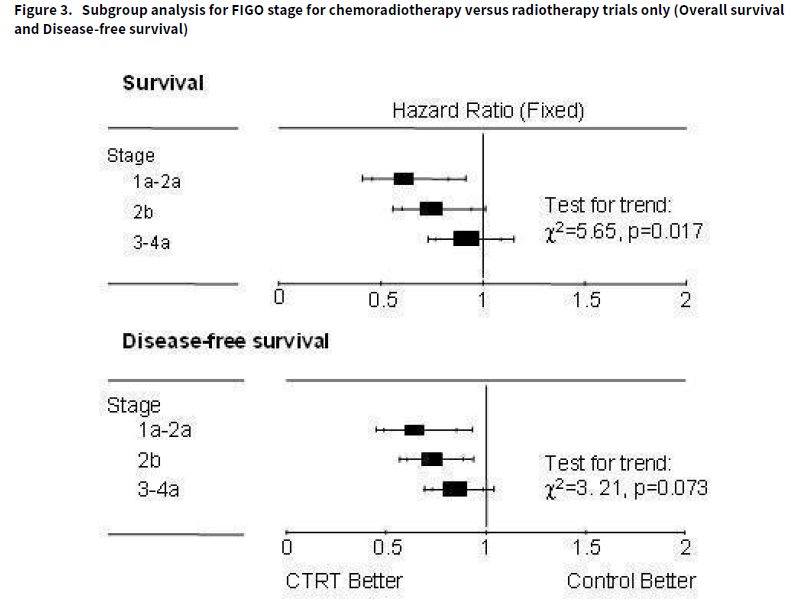 Chemoradiotherapy for Cervical Cancer Meta-analysis Collaboration (CCCMAC).Cochrane Database Syst Rev. 2010
2010 Cochrane meta-analizi RT vs kemoRT :
Ölüm riskinde azalma HR 0.81,%95 CI 0.71-0.91
5 yıllık sağkalımda %6 absolü iyileşme
Küçük ve izlem süresi kısa 2 çalışmada  HR 0.46,%95 CI 0.32-0.66 ve 5 yıllık absolü %19 fayda  
Nüks  riskinde azalma HR 0.78 %95 CI 0.7-0.87
5 yıllık PFS faydası absolü %8  
5 yıllık absolü fayda lokal bölgesel kontrol  için %8, metatazsız sağkalım için %7 
Platin eklemek hematolojik ve GIS toksisitesini artırır, platin dışı rejimlerde bu artış yok
Chemoradiotherapy for Cervical Cancer Meta-analysis Collaboration (CCCMAC).Cochrane Database Syst Rev. 2010
Chemoradiotherapy for Cervical Cancer Meta-analysis Collaboration (CCCMAC).Cochrane Database Syst Rev. 2010
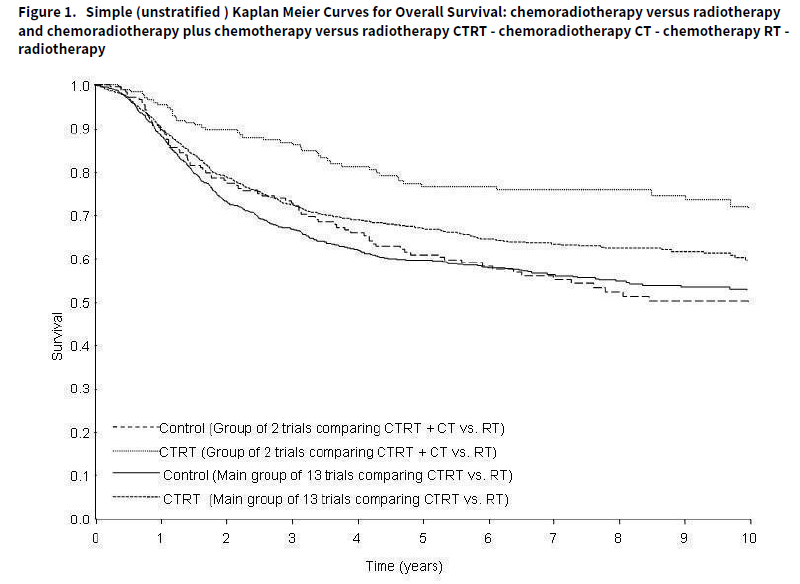 Hangi kemoterapi rejimi ?
Tercih haftalık sisplatin 40 mg/m2 
Tek ajan sisplatin ile  KemoRT sonuçları sisplatin+5FU ile benzer ve toksisite daha az
N=155 randomize KemoRT çalışması: sisplatin vs sisplatin-5FU evre IIB-IVA 39 ay medyan izlem
KemoRT tamamlama oranı %71 vs %60 tek ajan lehine
Grad ¾ hematolojik toksisite daha az %26 vs % 43
CR aynı %91
4 yıllık OS benzer % 67 vs %70
Faz III RT ile eş zamanlı (n=515)  sisplatin vs sisplatin+gemsitabin(RT sonrası iki kür 3 haftada bir aynı rejim)
Medyan izlem 3 yıl:
Kombine kolda PFS daha iyi  %74 vs %64 HR 0.68(0.49-0.95)
OS iyileşmiş HR 0.68(0.49-0.95)
Grad ¾ toksisite de bariz artış %87 vs %46
Hastaneye yatış artmış %30 vs %11
Elde edilen fayda eş zamanlı 2 ajan kullanılması yüzünden mi ? KRT sonrası 2 kür konsolidasyon yüzünden mi ?  Toksik bir tedavi
Dueñas-González A, J Clin Oncol 2011
Kim YS. Et al. Gynecol Oncol 2008
Sisplatin Verilemeyecek Hastalar
Altta yatan kronik böbrek hastalığı olanlara sisplatin  verilmemeli, karboplatin önerilebilir

Serviks kanserine bağlı hidronefroz ve postrenal ABY var stent/nefrostomi sonrası kreatin normale geldi ise eş zamanlı sisplatin verilmeli
Karboplatin
İyi bir radyo-duyarlaştırıcı
Tek ajan olarak serviks kanserinde verisi kısıtlı
Meksika çalışması: Yaşlı,diyabetik,hipertansif  59 hasta retrospektif veri, %79 planlanan 5-6 kürü alabilmiş. CR %83, nüks %32.6, çoğu tox g1-2 hematolojik ve GIS (Cetina L et al. Eur J Gynaecol Oncol 2008). 
ABD retrospektif veri n=21, IIB-IVA, karbo 300 mg/m2/3 hft. 6 nüks, pelvik kontrol %78. hastaların %25’de doz azaltılması ve/veya gecikmesi.grad 3-4 trombositopeni veya renal yetmezlik yok (Dubay RA,Gynecol Oncol 2004)
Haftalık karboplatin:n=148 evre IIB-IVA 100 mg/m2 veya 2AUC medyan 6 kür tam cevap %95.9(n=142) 36 nüks %4.7 pelvik, %16.9 uzak, %2.7 her ikisi de 5 yıllık PFS ve OS %63. tdv bağlı g3/4 toksisite  yok (Katanyoo K et al. Gynecol Oncol 2011)
Karboplatin
Kore küçük bir prospektif bir çalışma, karşı kol historik kontrol 
N=51
Çoğu evre IIB ve üstü
Karboplatin 100 mg/m2 haftalık eş zamanlı
Sonuçlar sisplatin+RT ile tedavi edilmiş 48 hastanın historik kontrol verisi ile karşılaştırılmış
ORR %90 vs %88
3 yıllık PFS %78 vs %80 HR 1.21(0.52-2.81)
OS %88 vs %94 HR 1.80(0.49-6.54)
Grade3/4 yan etki açısından fark yok
Nam EJ. Et al. Oncologist 2013
Gemsitabin,5FU,Paklitaksel
Veri sınırlı
Herhangi bir nedenle sisplatin alamayacak hastalarda ?
Obstrüktif nefropati olan 9 hastalık bir seri RT ile eş zamanlı 300 mg/m2 tüm hastalar tdv tamamlasa da grad 3 nötropeni, dermatit,prokti ve kolit.tedaviyi takiben tüm hastaların kreatini normale dönmüş. 11 aylık izlemde hepsi hayatta ama 2 nüks var (Cetina L. Anticancer Drugs. 2004)

5FU: tek ajan kullanımı uygun değil RT eklenmiş olması ek katkı sağlamıyor (Thomas G. Gynecol Oncol 1998)

Paklitaksel: lokal ileri veya nüks hastalıkta tek bir çalışma haftalık paklitaksel 13 hastanın 8’i CR,%26 grad 3 ince barsak toksisitesi var (Cerrotta A. Eur J Gynaecol Oncol. 2002).
KemoRT sonrası Kemo verilmeli mi?
Bugünkü bilgilerimize göre fayda net değil toksisiteyi artırır
the OUTBACK trial çalışmasının sonuçlarını beklemek gerek:Cisplatin and Radiation Therapy With or Without Carboplatin and Paclitaxel in Patients With Locally Advanced Cervical Cancer
GOG çalışmasıClinicalTrials.gov Identifier: NCT01414608
Neoadjuvan Kemoterapi
Cerrahi öncesi NAKT sağkalıma katkısı yok
Faz III n=663  evre IB2-IIB Karbo/pakli x3 kür sonra  cerrahi vs Kemo RT. KemoRT’ye göre daha kötü DFS %69.3 vs %76.7  ancak 5-yıllık OS benzer %75.4 vs %74.7 .Gecikmiş toksisite KemoRT kolunda daha fazla (Gupta S. J Clin Oncol 2018)

EORTC 55994 n=620 evre IB2-IIB ön sonuçlar: NAKT + cerrahi ile DFS daha kötü(%67 vs %66) OS ise benzer (%72 vs %76). Kısa vadeli toksisite NAKT kolunda uzun vadeli ise KemoRT kolunda fazla (Kenter G. J Clin Oncol. 2019;37S:ASCO #5503. )
KemoRT öncesi NAKT
INTERLACE faz IIIrandomize 
Çalışma yürüyor primer sonlanım OS
NAKT haftalık paklitaksel ve karboplatin
6 hafta
Standart  KEmoRT eş zamanlı haftalık sisplatin ile birlikte
NCT01566240
Nüks/Metastatik serviks kanseri
Nüks/Metastatik serviks kanseri
Nüksler ilk 2 yılda daha fazla
Metastatik hastalık kürabl değil
Kısıtlı lokal-bölgesel nükslerde veya sınırlı uzak metastazda cerrahinin kür potansiyeli olabilir
Serviks kanserleri: %70 SCC, %25 adeno, %3-5 adenoskuamoz. Çok nadiren nöroendokrin veya small cell kanserler var
Noone AM. SEER cancer statistics
Nüks bölgeleri
Pelvik paraaortik LN tutulumu %62-%75
Akciğer %33-38
Karaciğer %33
Periton %5-27
Adrenal bez %14-16
İntestinal %12
Cilt %10
Fulcher AS: Radiographics. 1999
Lokal tedaviye uygun olmayan metastatik hastalık
Birinci sıra tedavi:
 Kemoterapi + bevasizumab
Kimler sisplatin bazlı tdv kötü cevaplıdır:
GOG verisi (Moore DH. Gynecol Oncol. 2010): 
siyah ırk, PS 1-2, pelvik nüks, sisplatinli kemoRT  almış, tanıdan sonraki ilk yılda nüks
Buna göre önerilmiş 3 risk grubu var:
Yüksek risk: ORR %14,mPFS 3 ay, mOS 5.6 ay
Orta risk: ORR %29, mPFS 4, mOS 7.6 ay
Düşük risk: ORR %43,mPFS 7,mOS 12 ay
Kemoterapi almamış hastalarda cevap yüksek
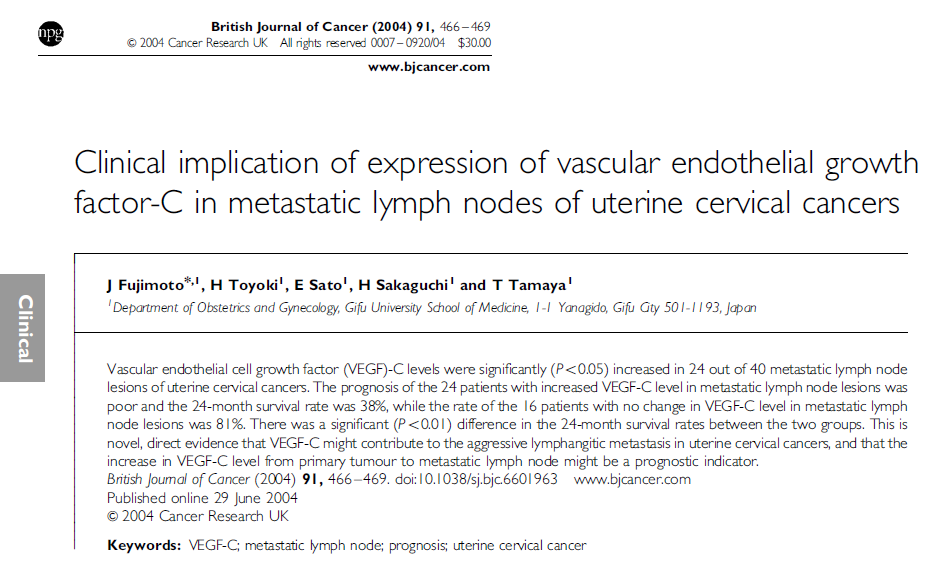 VEGF ekspresyonu  erken nüks ve kötü prognoz ile ilişkili
Kemoterapi + BevasizumabGOG 240
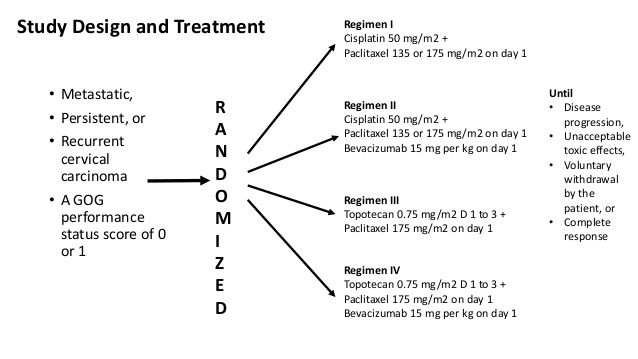 N=452,  %75 öncesinde platin+RT almış hastalar 
2012 ara analiz,   2017 son analiz
Tevari KS. N Engl J Med. 2014
Kemoterapi + BevasizumabGOG 240
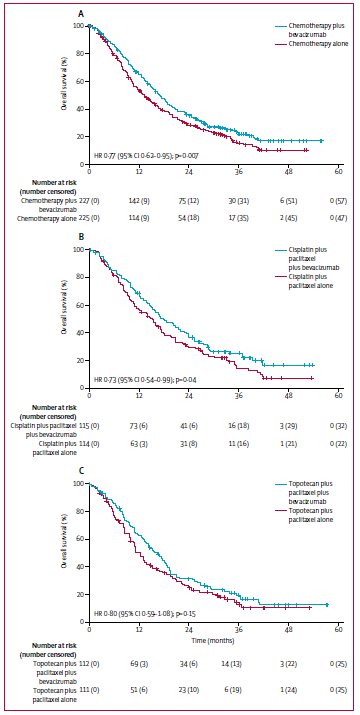 mOS: 16.8 vs 13.3 HR 0.77(0.92-0.95)
Daha önce kemo almadı ise mOS 24.5 vs 16.8 ay
Progrese olan hastalarda iki kol arasında  sağkalım farkı yok : 8.4 vs 7.1 ay
mPFS 8.2 vs 6; HR 0.68(0.54-0.82)
ORR %49 vs %36 
Ağustos 2014’de Beva için FDA onayı
Tevari KS. N Engl J Med. 2014. Tevari KS. Lancet 2017)
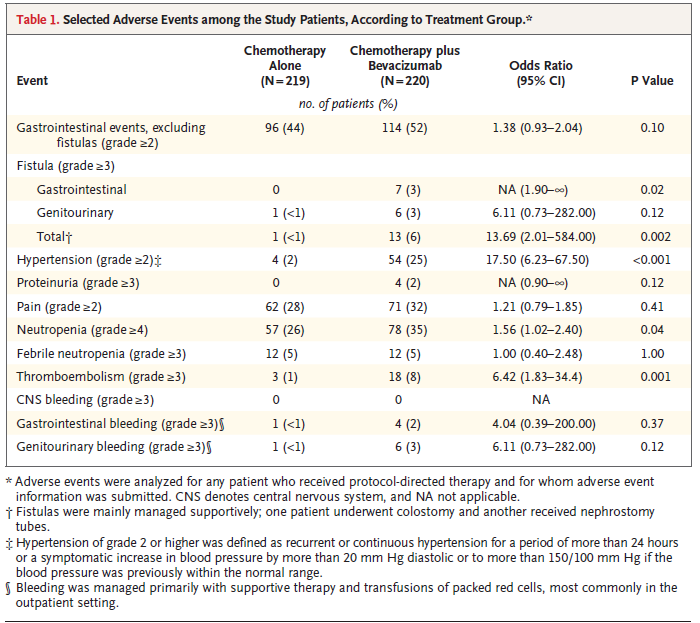 Beva kolunda  her dört hastadan birinde grade 2 ve üstü hipertansiyon

Nötropeni     %36 vs %26

Tromboemboli%8 vs %2 
6 vakada fistül
Tevari KS. N Engl J Med. 2014.
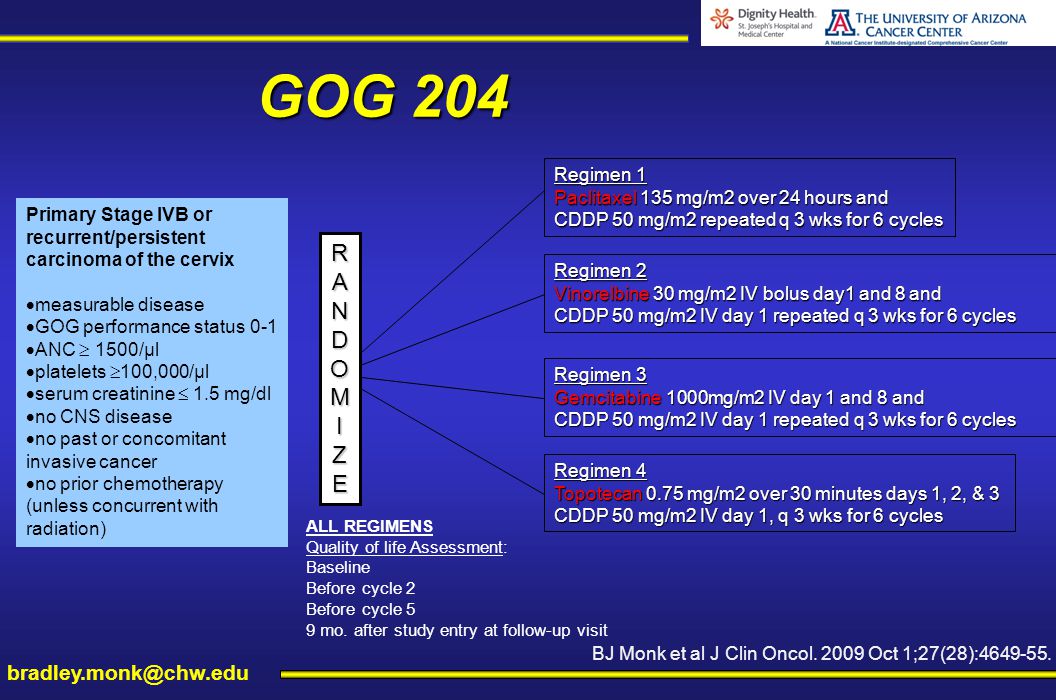 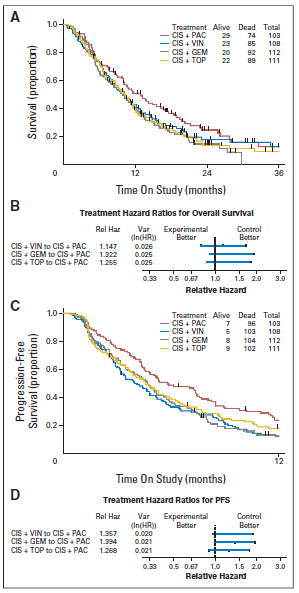 GOG 204 Sisplatin+Paklitaksel’den üstün bir kombo var mı?
Çalışma interim analiz sonucu ile  devam gereksiz diye  erken kapatılmış n=513
ORR, PFS ve OS      PC  lehine  bir eğilim var
Diğer tedavi kolları olumlu bir fark yaratmadı
CG ile ciddi febril nötropeni daha az  
CP ile ciddi trombositopeni daha az
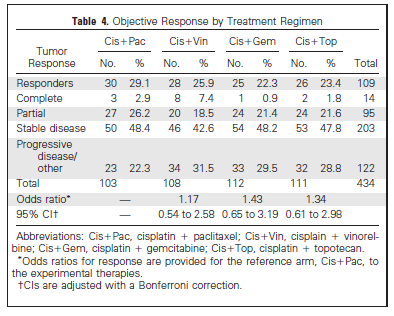 Monk BJ. J Clin Oncol 2009
Sisplatin vs Karboplatin Kombo
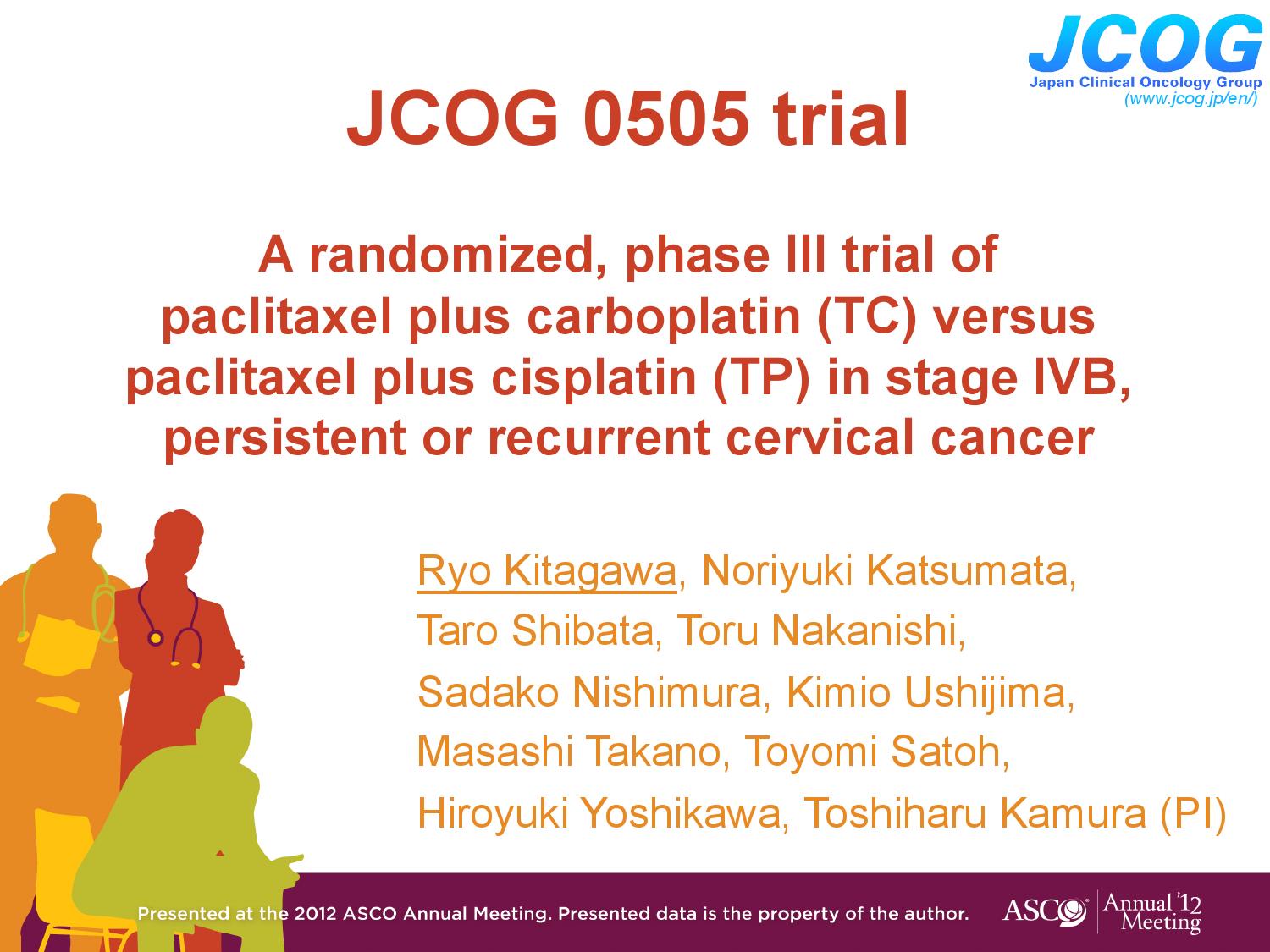 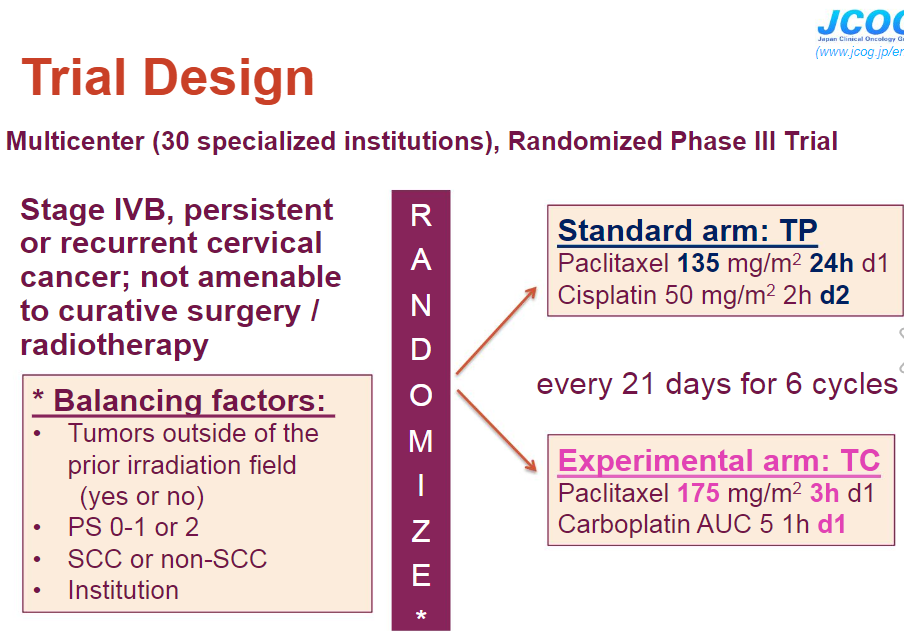 Sisplatin vs Karboplatin  SağkalımAnalizi
N=253
KemoRT ile sisplatin alan: %43 vs %50
ORR benzer %63 vs %60 ( CR: % 3.9 TP, %7.1 TC kolu)
OS farkı yok: HR 0.99(0.79-1.25)
Grade 4 nötropeni daha iyi ama her dört hastadan birinde trombositopeni  gelişmiş. Duyusal nöropati oranı daha yüksek
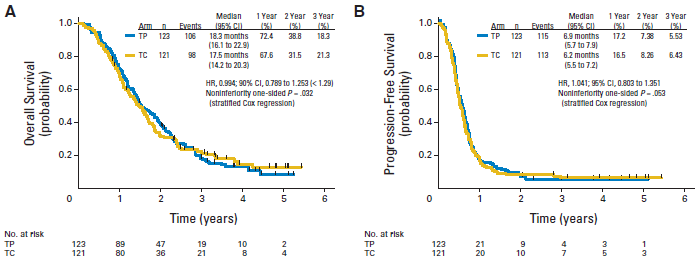 Kitagawa R. J Clin Oncol 2015
Sisplatin vs Karboplatin JCOG 0505Genel Sağkalım için Alt Grup Analizi
Post-hoc analiz: Daha önce sisplatin almayan hastalarda karbo/pakli kolunda sağkalım daha kötü  mOS 13 vs 23 ay  HR 0.69(0.47-1.02)

Sisplatin alamayacak hastalarda ve/veya daha önce sisplatinli KemoRT alanlarda KARBOPLATİN  kabul edilebilir bir alternatif
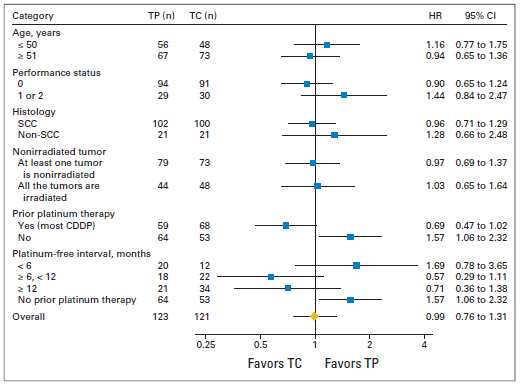 Kitagawa R. J Clin Oncol 2015
Tek Kemoterapi Ajanı  vs Kombo
1987-2005 arasında yayınlanmış Beş RCT : sisplatin vs mitomisin/sis , Mitomisin/sis/bleo/vincristin -  CIF - sis/topo - sis/pakli
n=1114 
sisplatin vs sisplatin kombo: tek ajan sisplatin cevap oranı daha kötü RR 0.60(0.44-0.81) ama toksisite daha az.  
Sis/pakli  2  çalışma: mOS 13 ve 15 ay mPFS 6-8 ay; tek ajan sis ile OS 7-9 ay mPFS 3 ay
Scatchard K . Et al.Cochrane Database Syst Rev. 2012
[Speaker Notes: Örnek olarak ; grad ¾ nötropeni RR 0.04(0.02-0.12) ve trombositopeni RR 0.16(0.05-0.48)]
İkinci Sıra Tedavi
Halen  kemoterapi alabilecek durumda ve istekli hastalarda
2. sıra ve sonrası  vs BSC OS katkı ?
PD-L1 ekpresyonu bakılması
Klinik çalışma
Etkin ikinci sıra kemoterapi ajanları
Karboplatin ORR %15
Nab-paklitaksel 125 mg/m2 1,8,15. günler/28 günde bir ORR %29
Vinorelbin 30 mg/m2 1,8. gün 21 günde bir ORR %15
Paklitaksel 175 mg/m2 veya önceden RT alanlarda 135 mg/m2 ORR %20-25
Pemetreksed 900 mg/m2 3 hft bir ORR %15
UpToDate 2020
Etkin ikinci sıra kemoterapi ajanları
İfosfamid 1.2 g/m2 1-5 gün 28 günde bir ORR %22
Topotekan 1.5 mg/m2 1-5 gün 21 günde bir ORR %19
İrinotekan 350 mg/m2/gün 3 hft bir veya 125 mg/m2 haftada bir/4 hft, 2 hafta ara ile ORR %15
Pembrolizumab 200 mg/3 hft bir 2 yıl  ORR PD-L1 pozitif ise %13-17, yüksek tümör mutasyon yükü olanlarda %30
UpToDate 2020
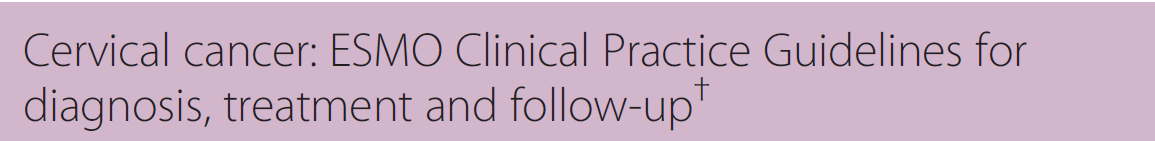 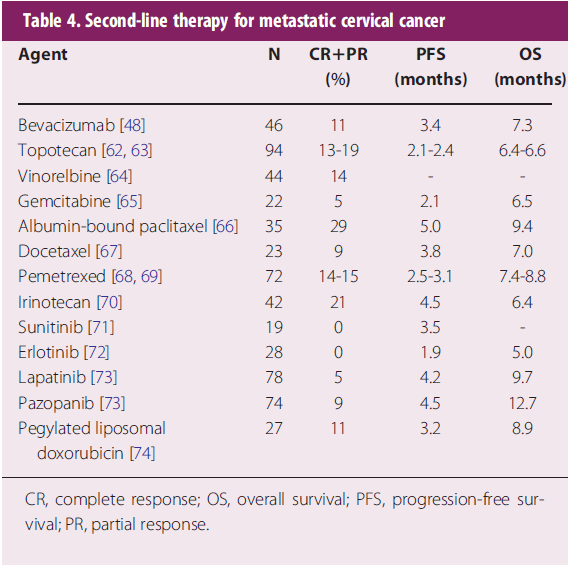 PembrolizumabFaz Ib KEYNOTE-028
N=24
PD-L1 pozitif
22 hasta RT öyküsü+
15 hasta ≥ 2 sıra tedavi almış
10 hasta bevasizumab almış
Frenel JS. J Clin Oncol. 2017
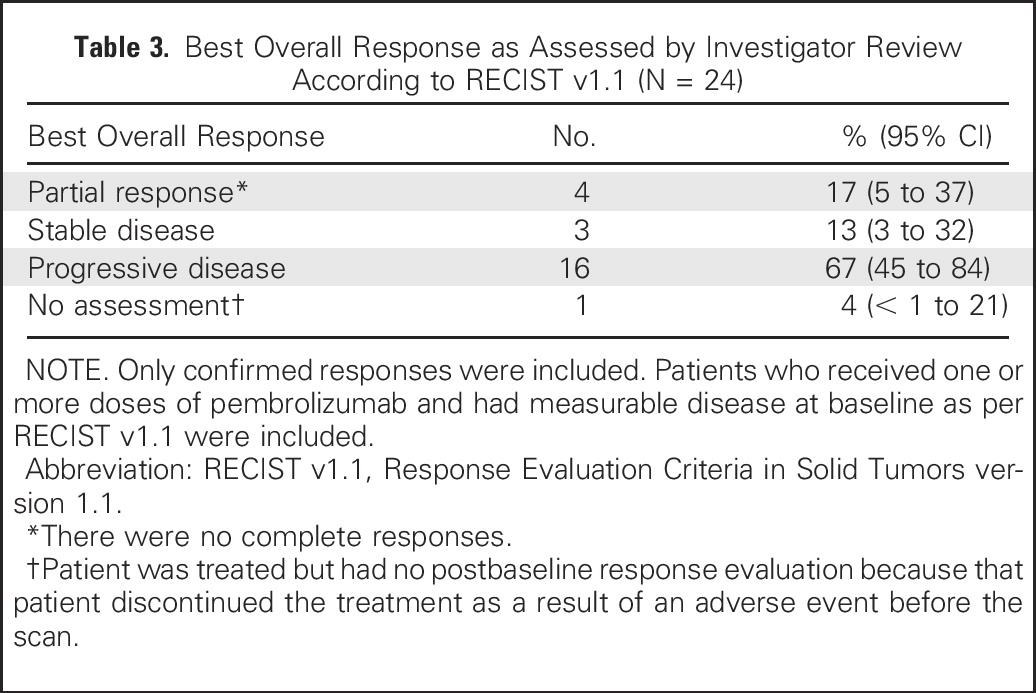 Table 3. Best Overall Response as Assessed by Investigator Review According to RECIST v1.1 (N = 24)
4 hastada PR, 3 hastada SD
PR olan hastalarda medyan cevap süresi  5.4 ay mOS 9 ay
Published in: Jean-Sebastien Frenel; Christophe Le Tourneau; Bert O’Neil; Patrick A. Ott; Sarina A. Piha-Paul; Carlos Gomez-Roca; Emilie M.J. van Brummelen; Hope S. Rugo; Shari Thomas; Sanatan Saraf; Reshma Rangwala; Andrea Varga; Journal of Clinical Oncology 2017 354035-4041.
DOI: 10.1200/JCO.2017.74.5471
Copyright © 2017 American Society of Clinical Oncology
PembrolizumabFaz II KEYNOTE-158
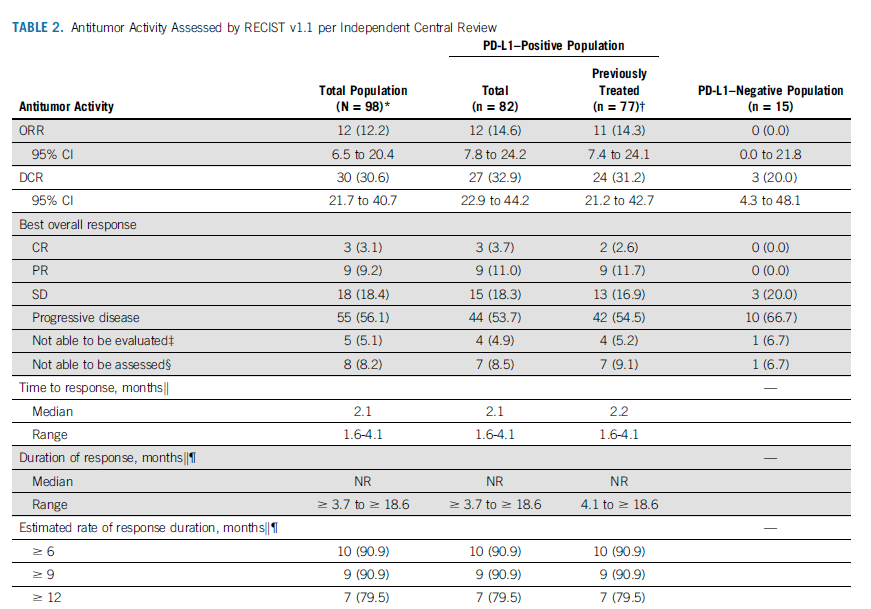 Pembrolizumab   Faz II KEYNOTE-158
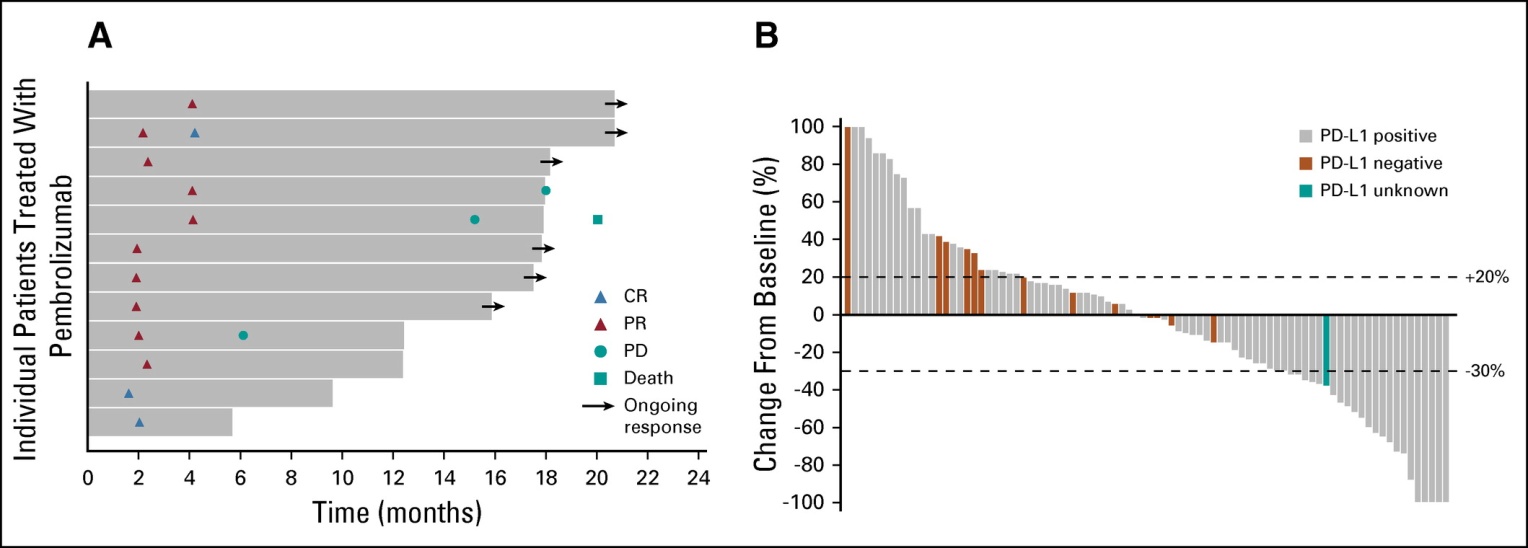 FIG 2. Antitumor activity of pembrolizumab in the total population. (A) Time to and duration of response assessed by RECIST v1.1 per independent central review in patients whose best overall response was complete response (CR) or partial response (PR; n = 12). Length of bars represents the time to the last imaging assessment. (B) Best change from baseline in target lesion size assessed by RECIST v1.1 per independent central review in patients with one or more evaluable postbaseline imaging assessment (n = 86). PD, progressive disease; PD-L1, programmed death-ligand 1.
Published in: Hyun Cheol Chung; Willeke Ros; Jean-Pierre Delord; Ruth Perets; Antoine Italiano; Ronnie Shapira-Frommer; Lyudmila Manzuk; Sarina A. Piha-Paul; Lei Xu; Susan Zeigenfuss; Scott K. Pruitt; Alexandra Leary; Journal of Clinical Oncology 2019 371470-1478.
DOI: 10.1200/JCO.18.01265
Copyright © 2019 American Society of Clinical Oncology
NivolumabCheckMate 358 faz I-IICheckMate 358 (NCT02488759) is an ongoing open-label, multi-cohort, phase I/II study of Nivo +/- Ipi in virus-associated cancers regardless of PD-L1 expression.
Hepsi daha önce platin almış, %63 paklitaksel,%31 bevasizumab almış 19 hasta 
10 hasta PD-L1 pozitif (≥1) 
Nivolumab ile ORR %26 hastalık kontrol oranı %68
Medyan 19 aylık izlem
mDOR ulaşılamamış
Naumann RW: J Clin Oncol 2019
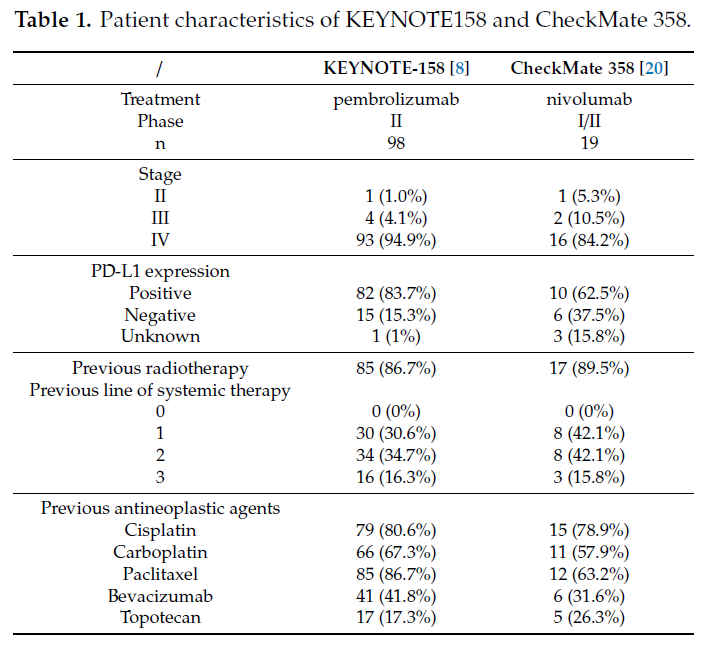 Kagabu M. Int. J Mol Sci 2020
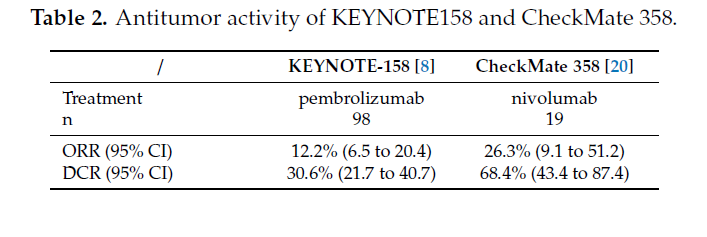 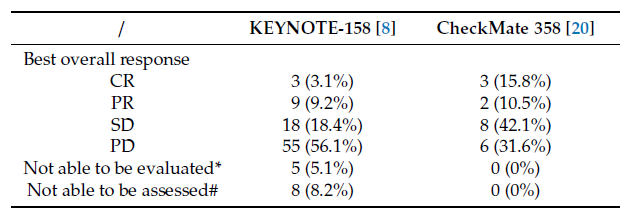 Kagabu M. Int. J Mol Sci 2020
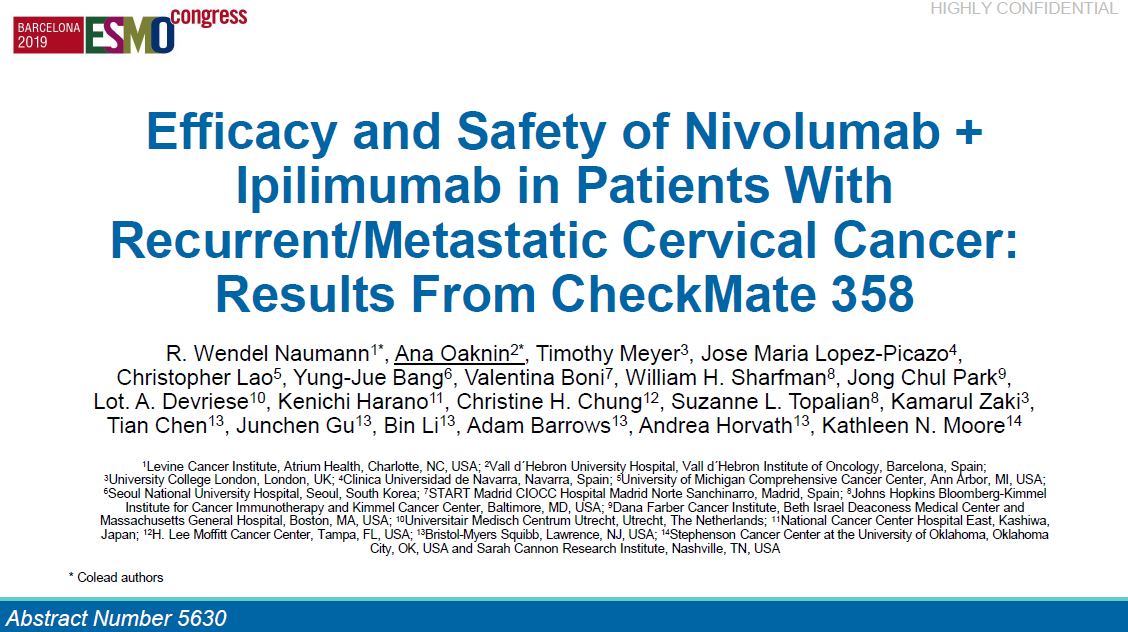 Nivolumab+ İpiCheckMate 358 faz I-II
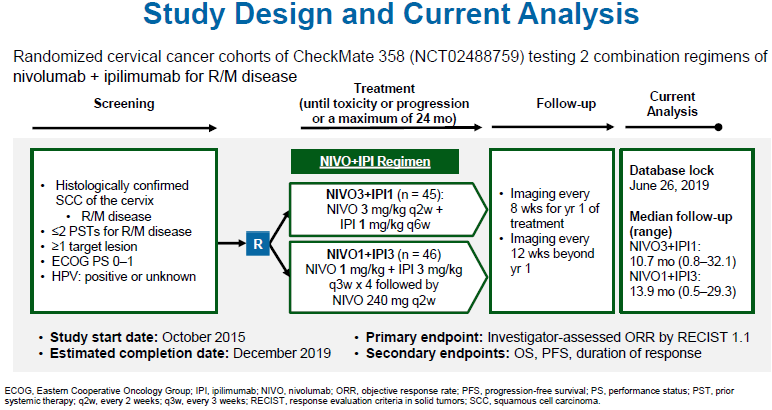 RW Nauman. Annals of Oncology (2019) 30 (suppl_5): v851-v934.
Nivolumab+ İpiCheckMate 358 faz I-II
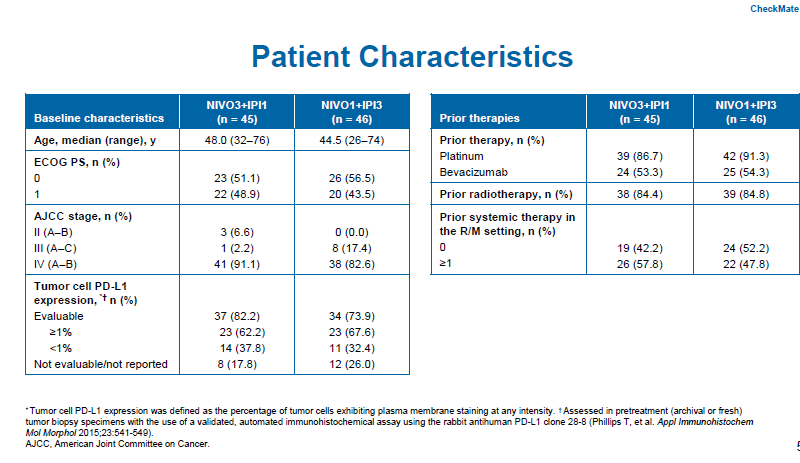 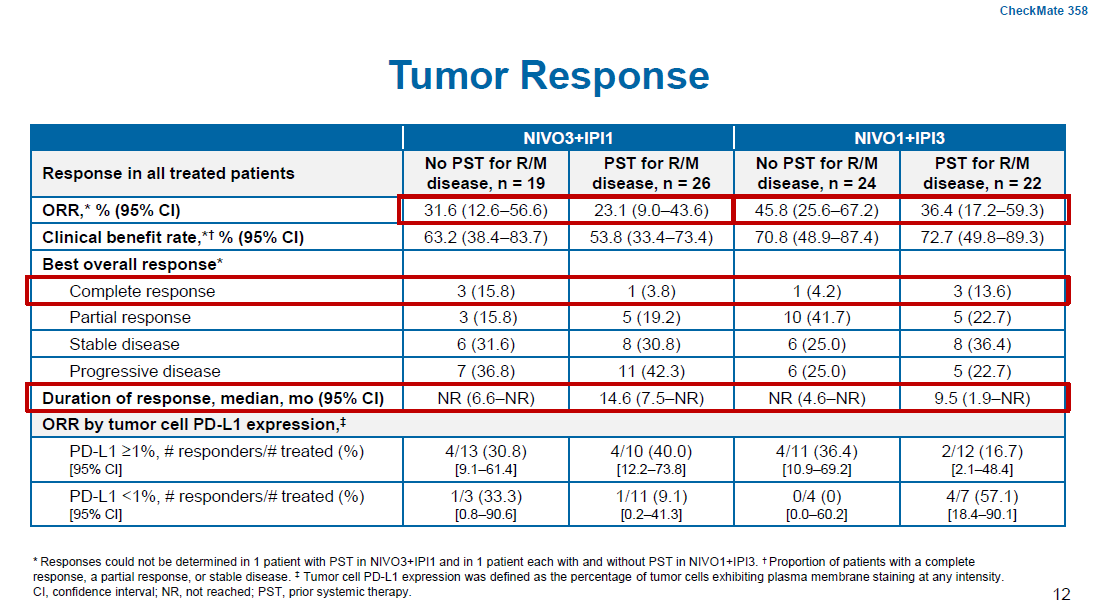 [Speaker Notes: Hiç tedavi almamış kolda her iki komboda iyi özellikle]
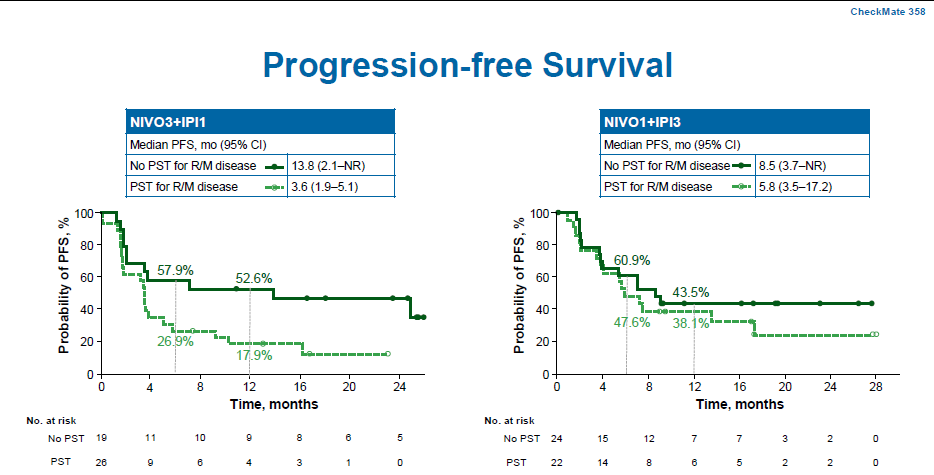 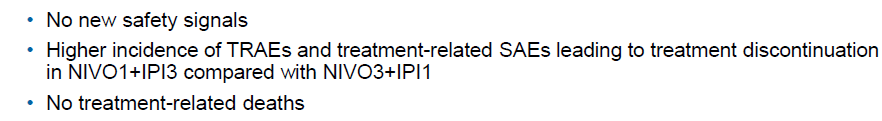 Tedavi ilişkili grad3/4 AE %29 vs %37.Tedavi kesilmesini gerektiren grade ¾ AE %4.4 vs %13. En sık GIS
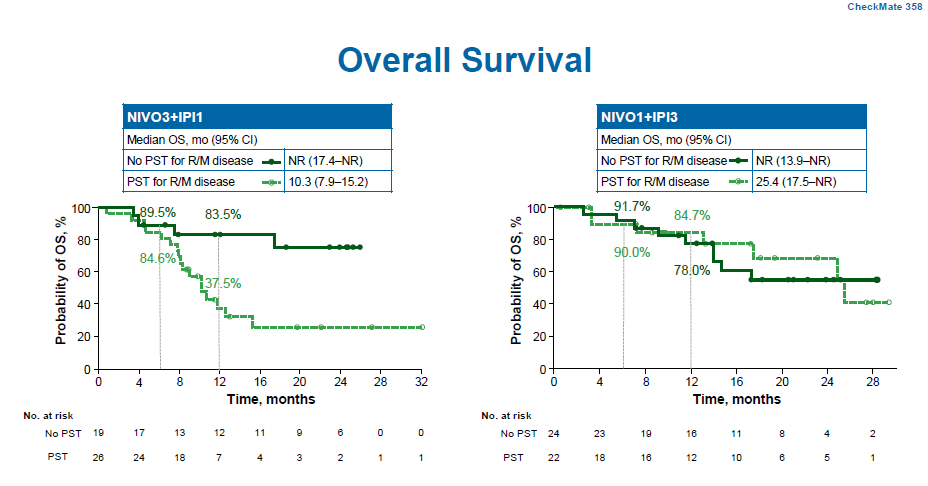 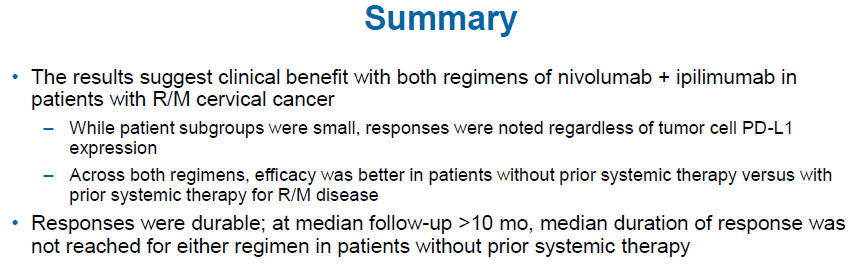 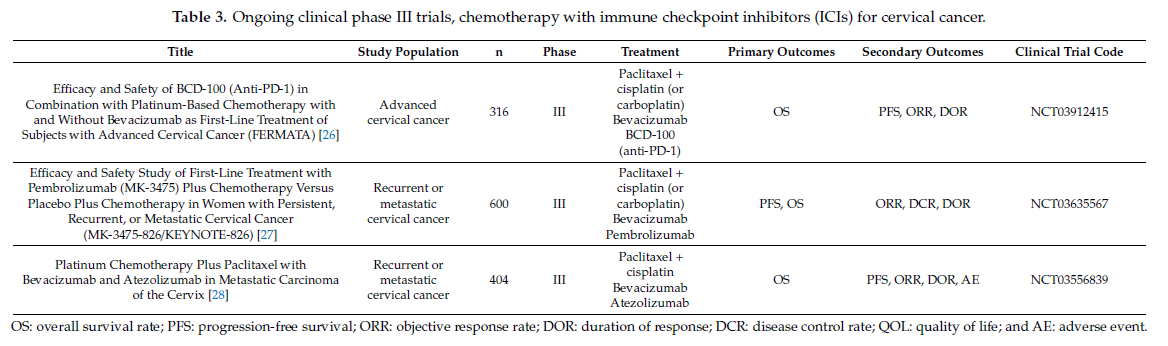 Kagabu M. Int. J Mol Sci 2020
[Speaker Notes: FERMATA hasta alımı devam ediyor. KEYNOTE 826 hasta alımı tamamlanmış sonuç açıklanmamış. BEATcc hasta alımı devam ediyor.]
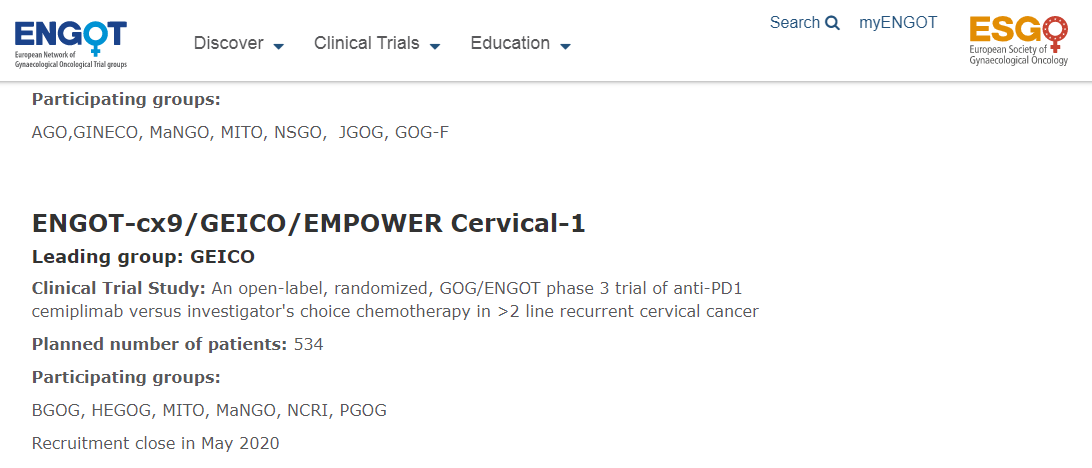 Serviks Kanserinde Hedeflenmiş Tedavi
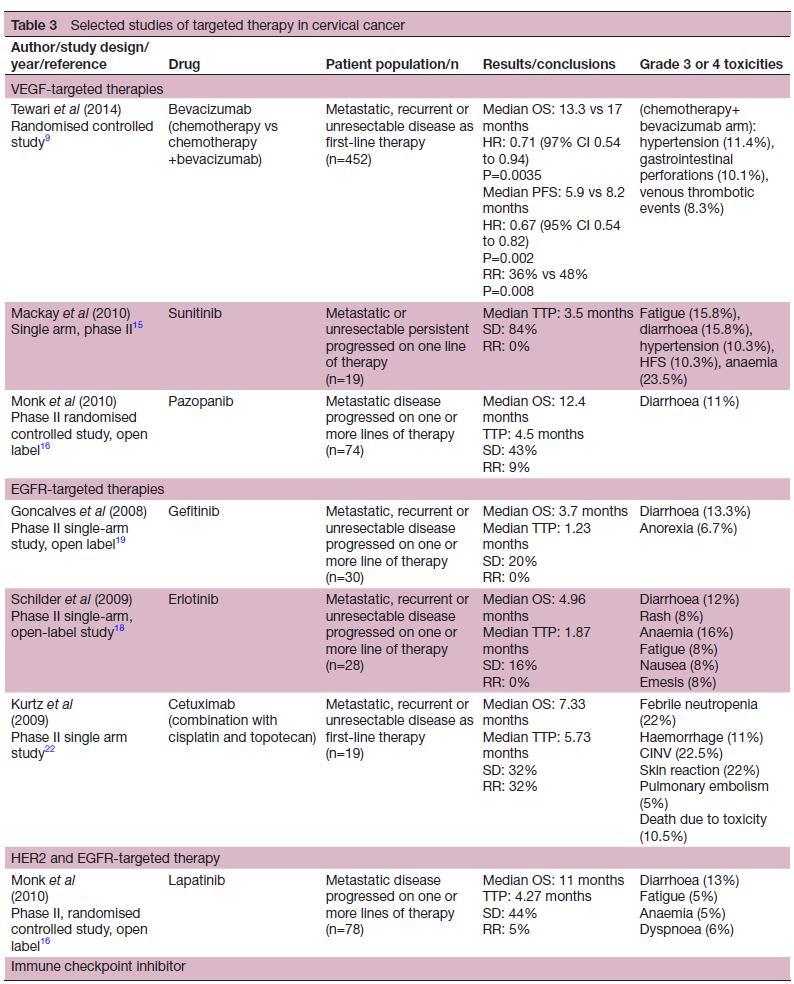 Vora C ve Gupta S. 
ESMO open2019
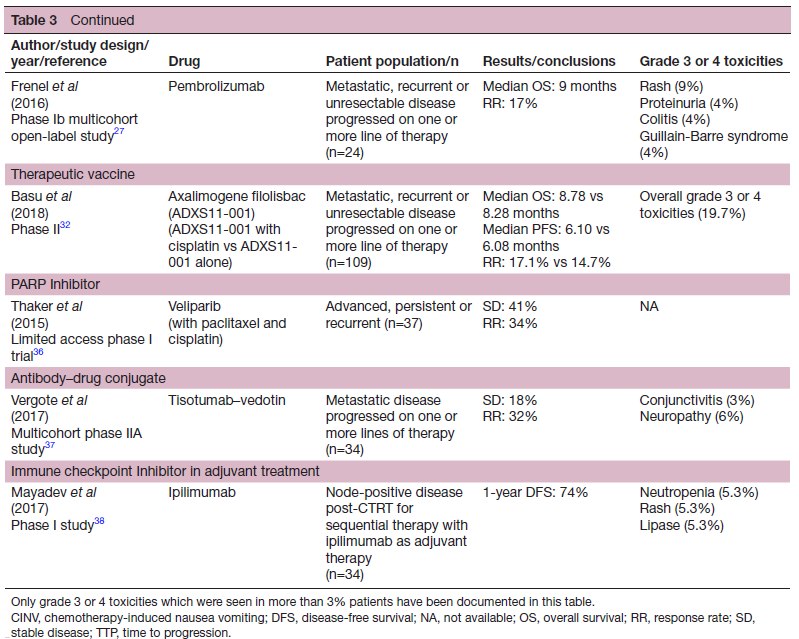 Vora C ve Gupta S. ESMO open2019
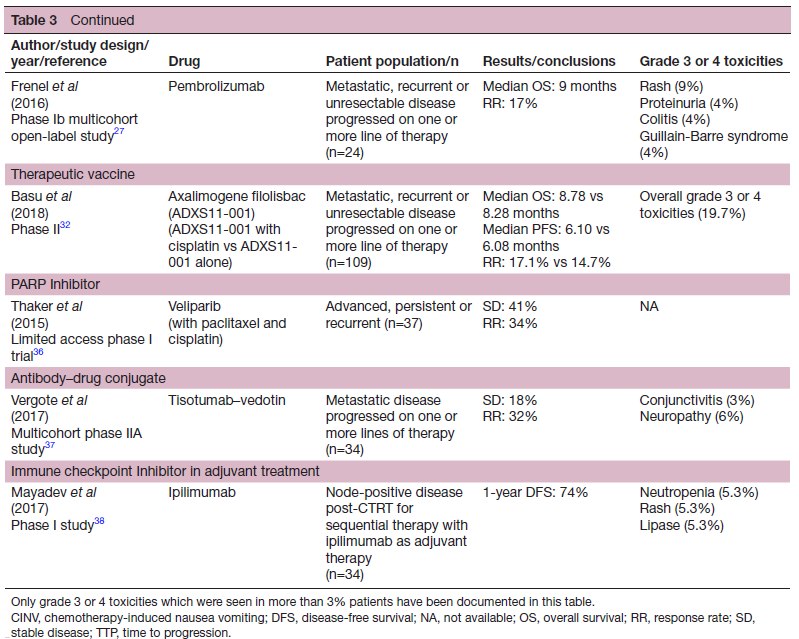 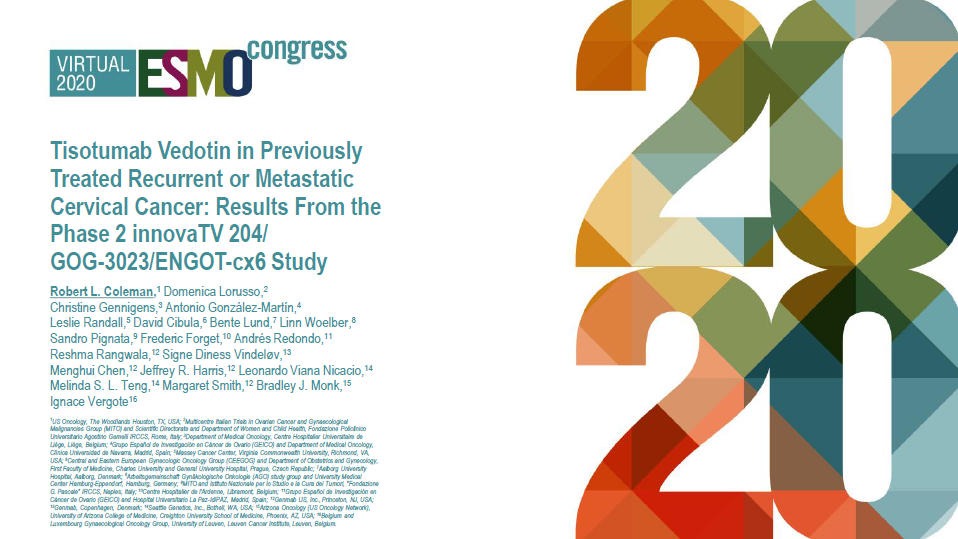 Vora C ve Gupta S. ESMO open2019
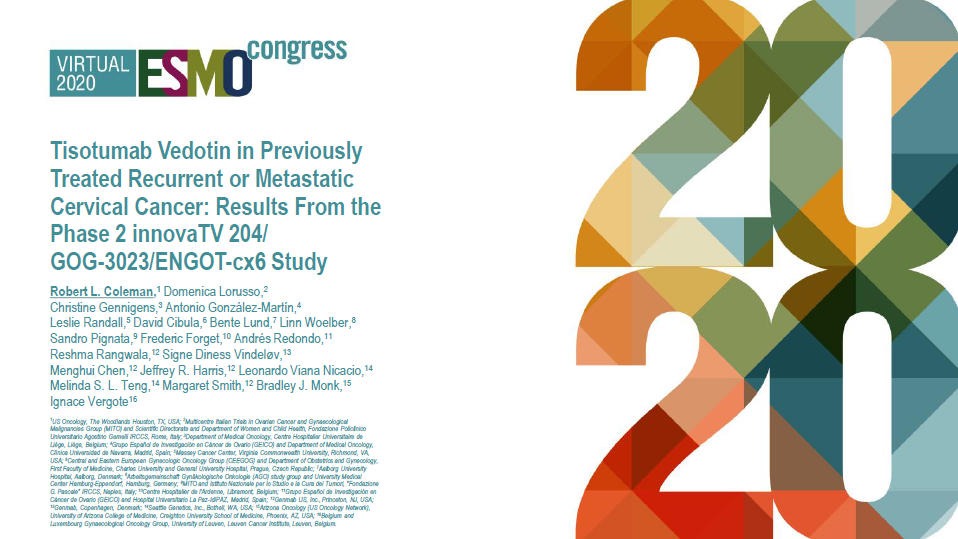 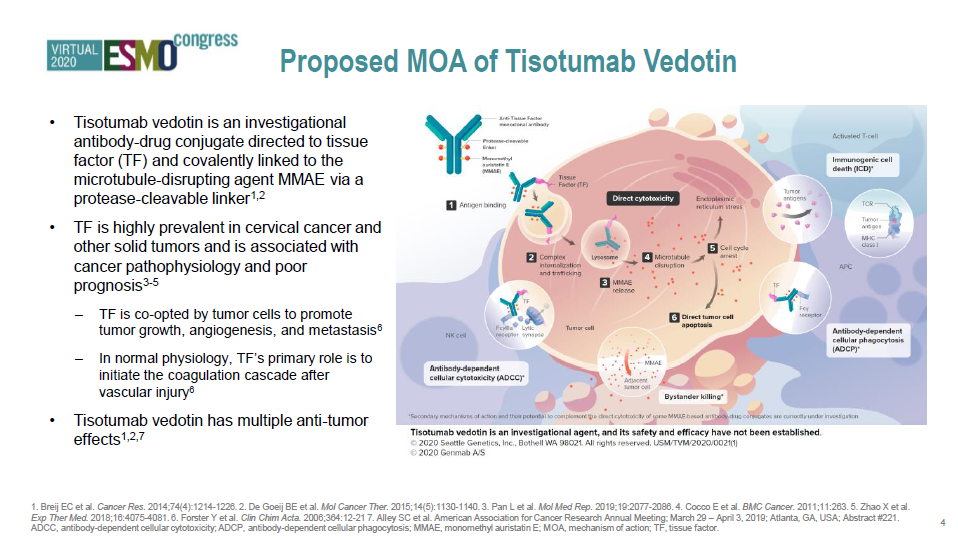 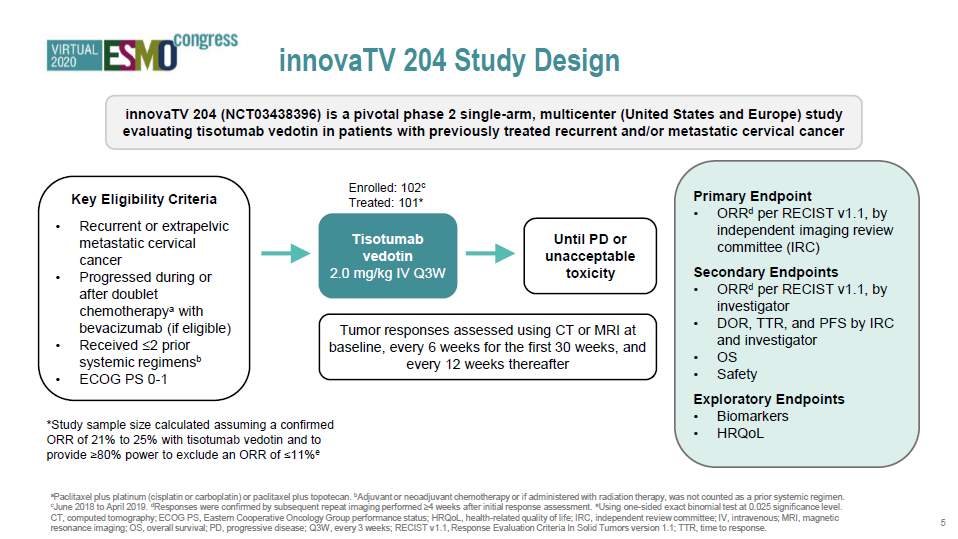 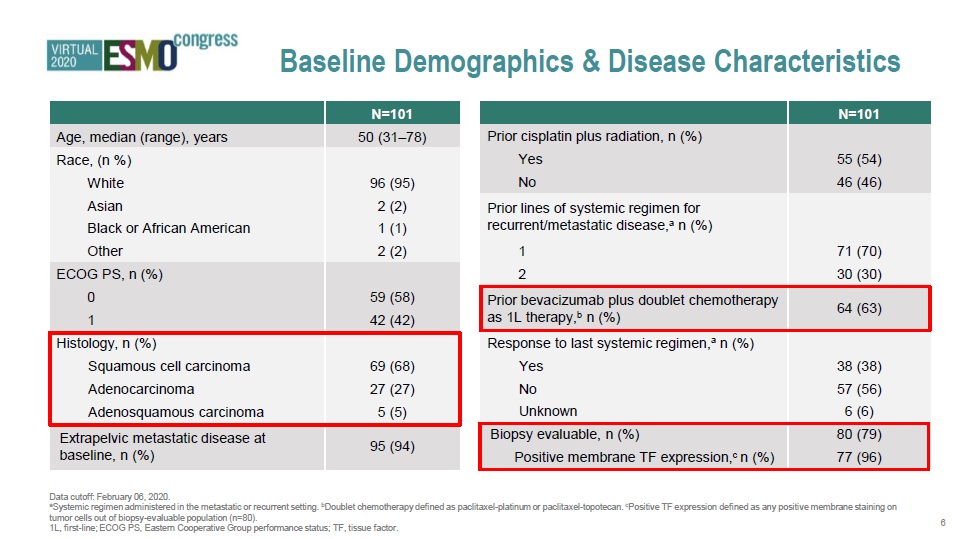 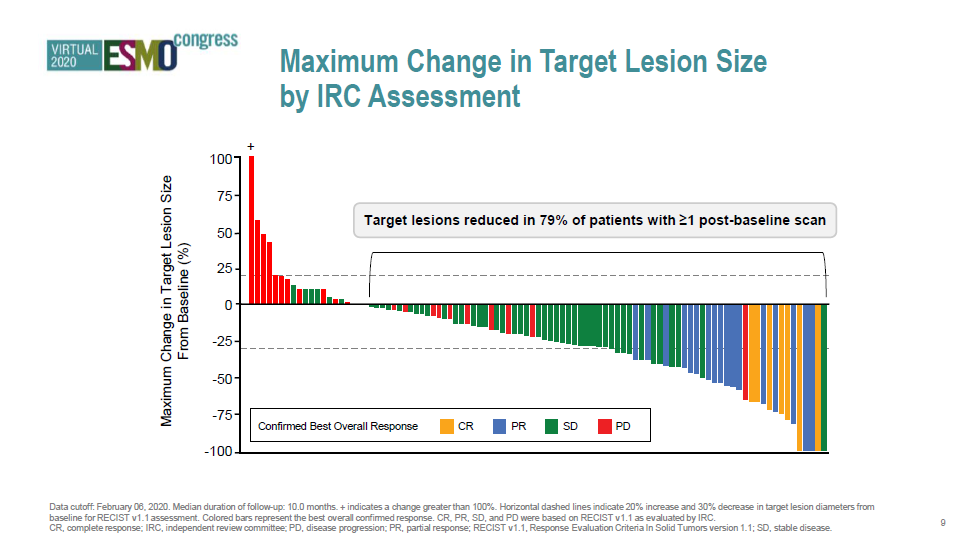 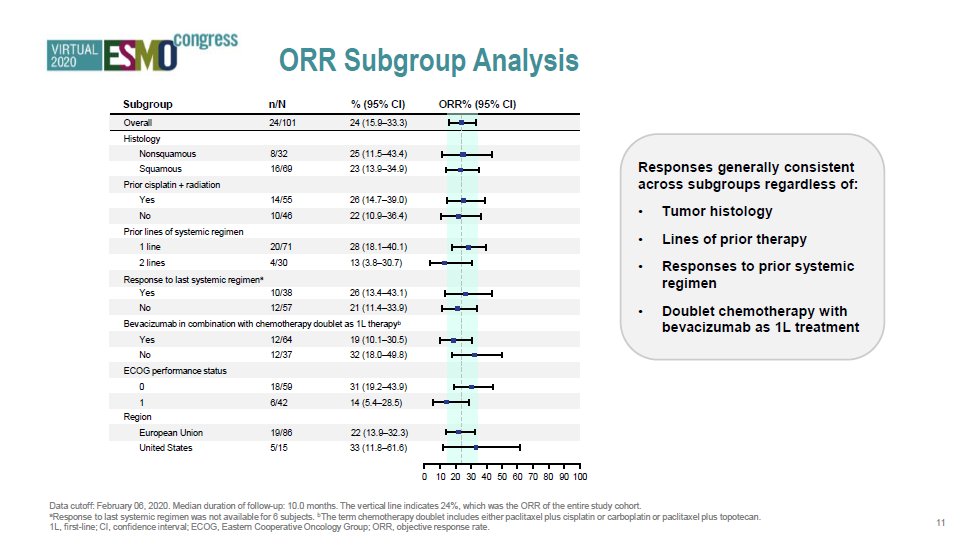 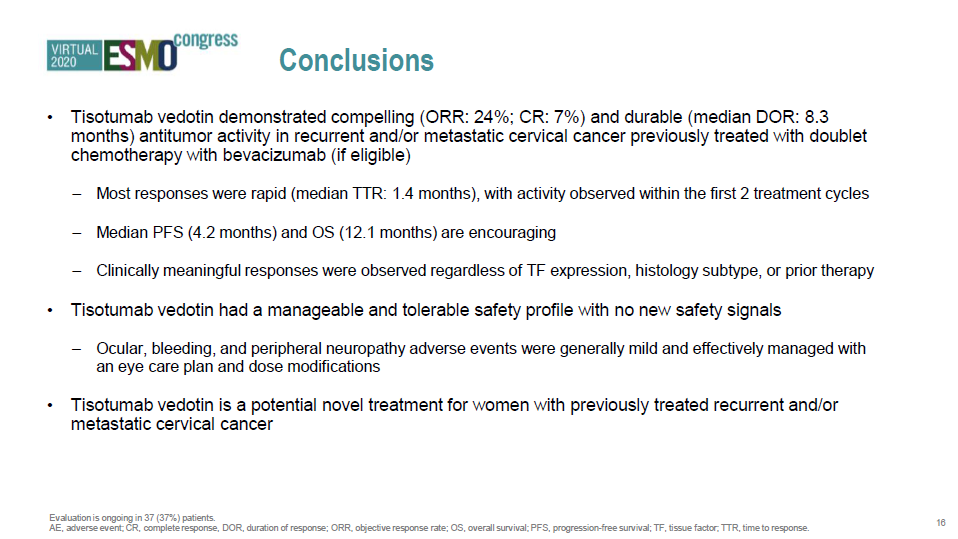 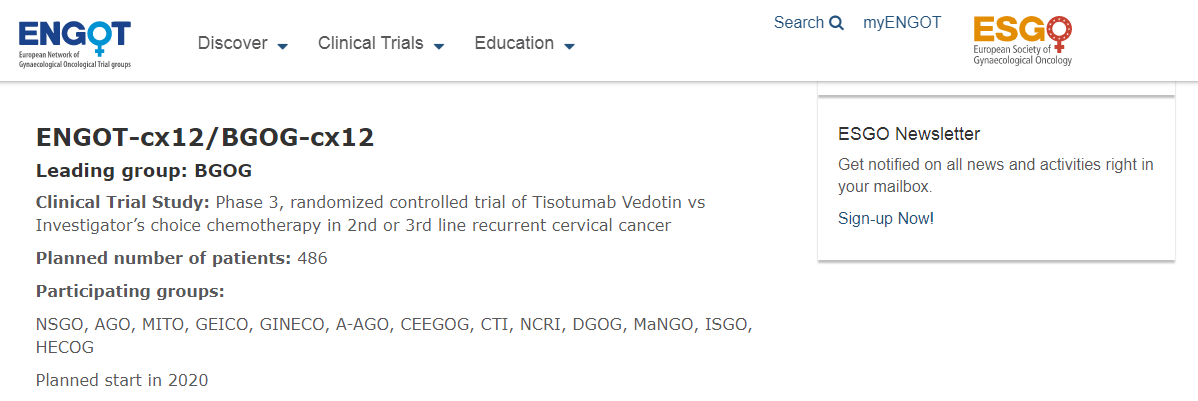 Tedavi Rehberleri
ESMO
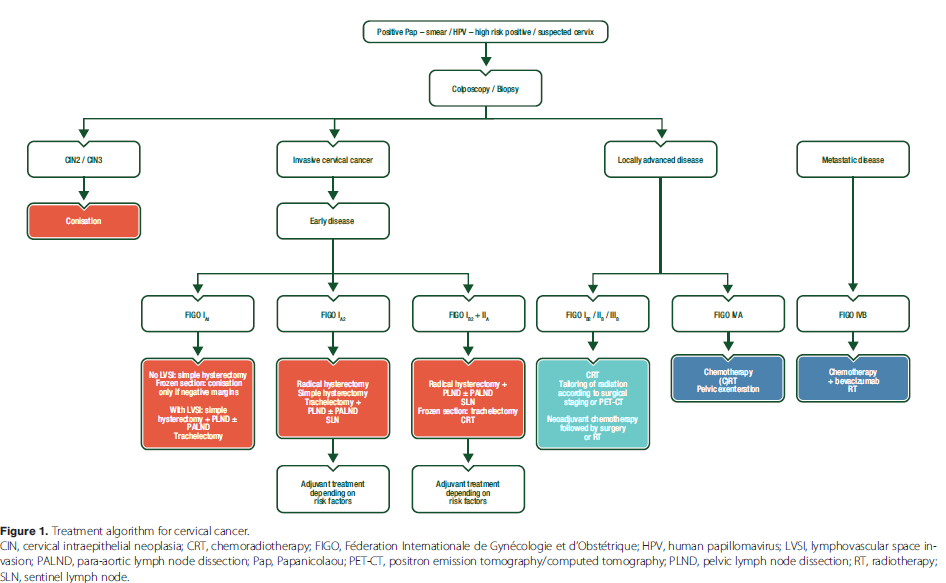 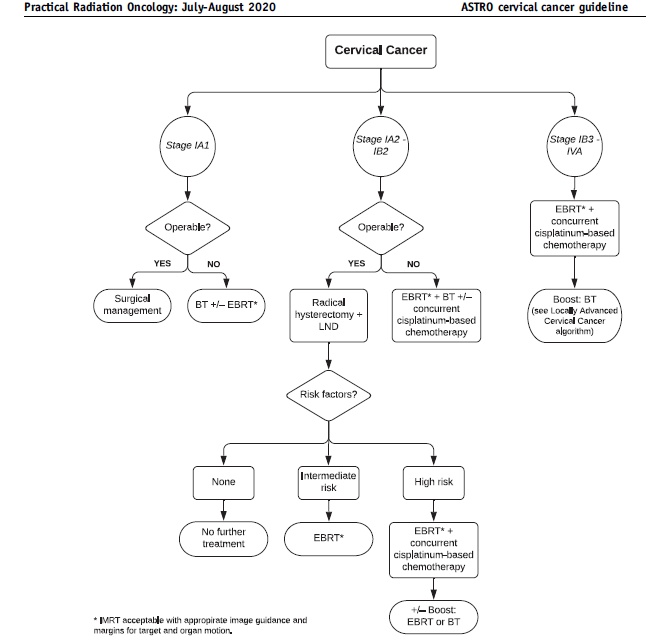 NCCN versiyon 1.2021 Özet
Evre IA1(LVİ+), evre IA2 veya IB: cerrahi sonrası Sedlis kriterleri + ise: Pelvik  RT (kategori 1)  ± brakiterapi(bireysel) +platin(2B)
Evre IB1,IB2 ve IIA1: cerrahi (kategori 1)  veya primer pelvik RT +brakiterapi ± platin(2A)
Evre IB3 (>4 cm) ve IIA2(vajen2/3 üst kısım+ ve >4 cm): primer pelvik RT+ brakiterapi  eş zamanlı platin eklenir  (2A) cerrahi(2B)
Opere olmuş olgularda pozitif CS+/pelvik LN/parametrium tutulumu varsa adjuvan pelvik RT eş zamanlı platin eklenir.
Paraaortik LN+ olgularda genişletilmiş alan RT eş zamanlı platin eklenir
Evre IIB,III ve IVA: primer pelvik RT+ brakiterapi  eş zamanlı platin eklenir (kategori 1)
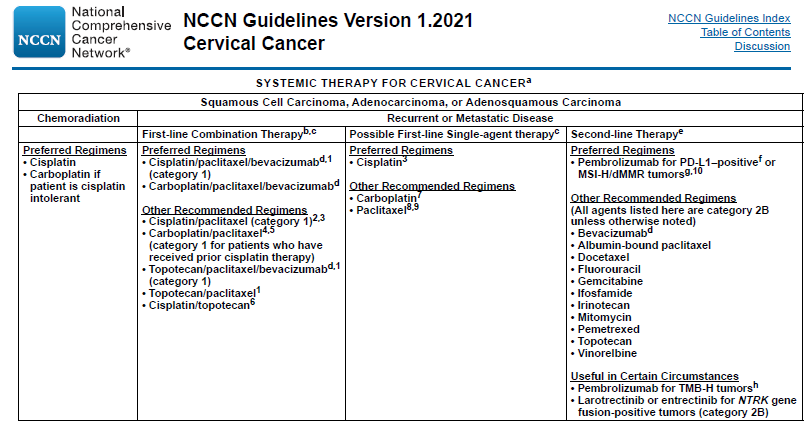 Sorular
Erken evre opere serviks kanserinde adjuvan radyoterapiye eş zamanlı platin eklenmeli midir ?(GOG-263 evre I-II adjuvan RT vs adjuvan KRT)

Primer  kemoradyoterapiden sonra kemoterapi vermek sağkalımı iyileştirir mi? (OUTBACK trial, RTOG 0724 trial)

Sistemik tedavi etkinliği için bir biyomarker var mı? Hedeflenebilir mi?
Teşekkür ederim